Higgs Factory Workshop 
Fermilab, 14-16 2012
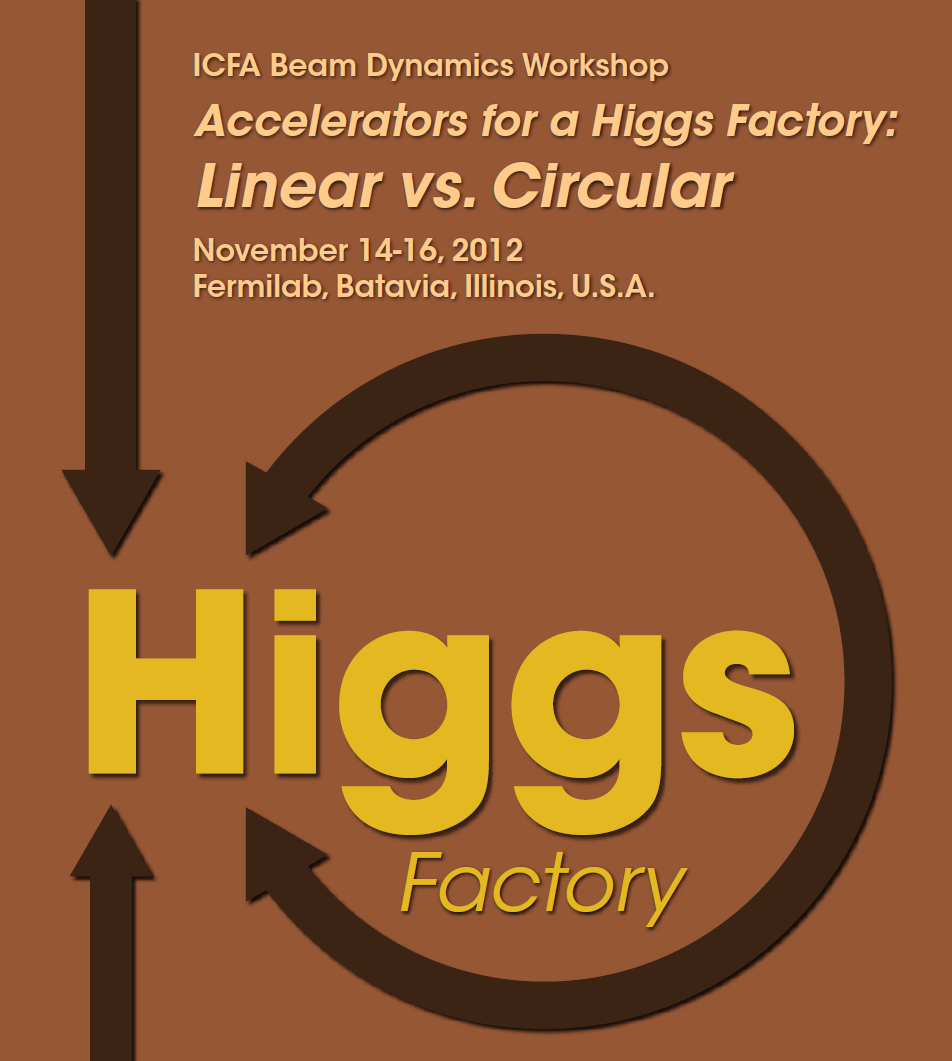 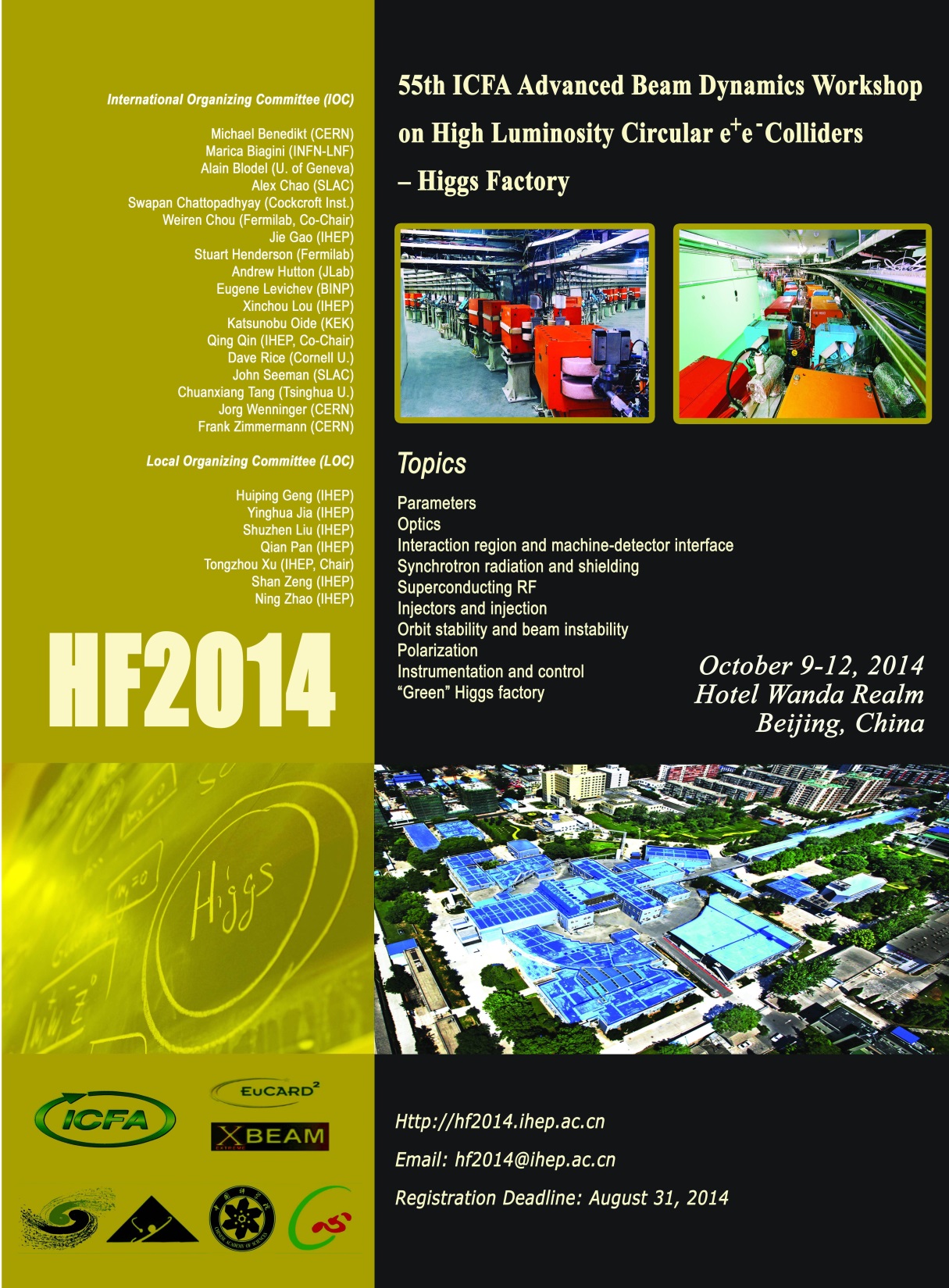 ICHEP’14:
“ICFA supports studies of energy frontier circular colliders and encourages global coordination“
09.10.2014
HF2014 Alain Blondel
2
Dec. 2011:
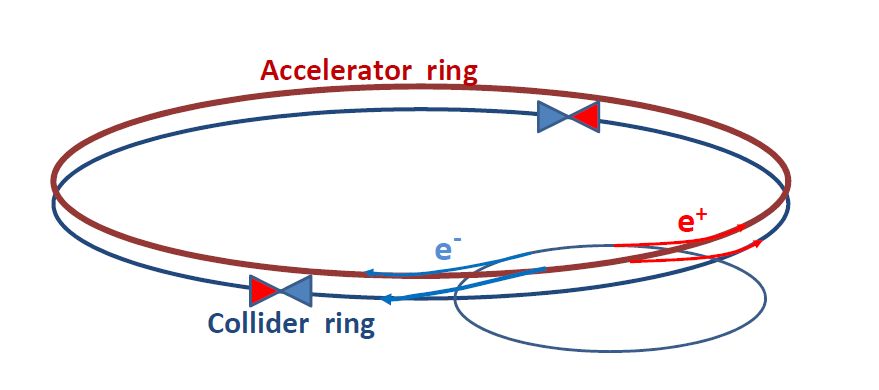 09.10.2014
HF2014 Alain Blondel
3
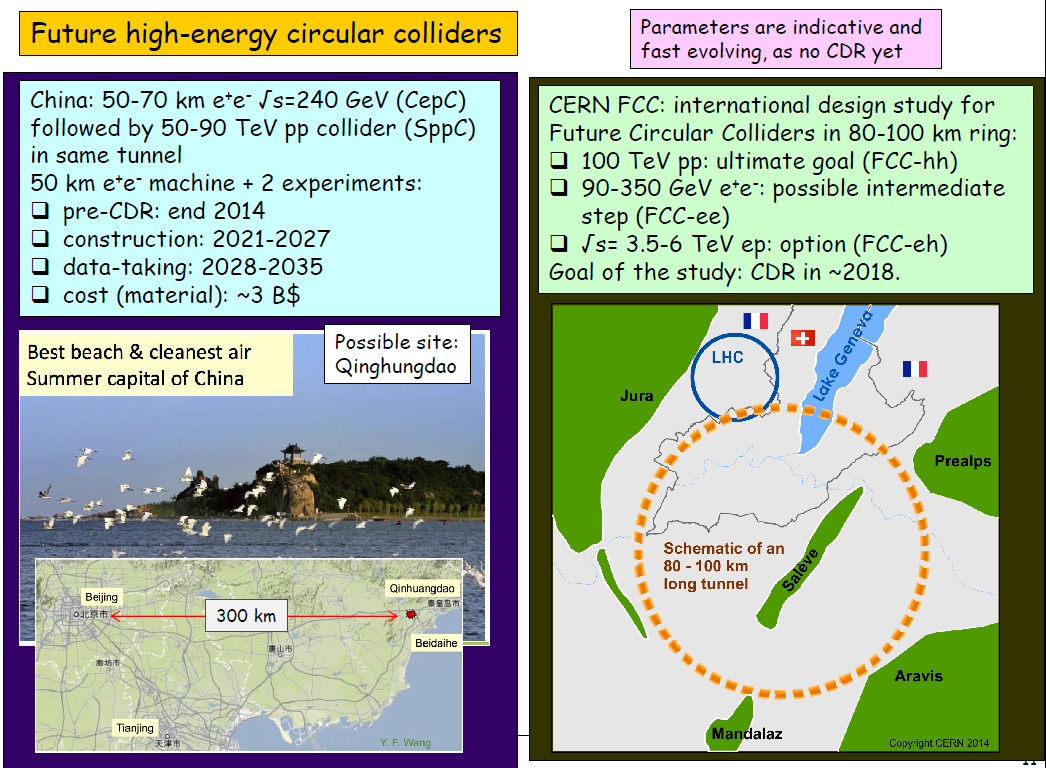 http://cern.ch/fcc   and 
http://cern.ch/fcc-ee
first
2014   F. Gianotti, LHCP2014
NB (AB):  time scale for FCC-ee similar to CLIC (2030++)
4
Is it the end?
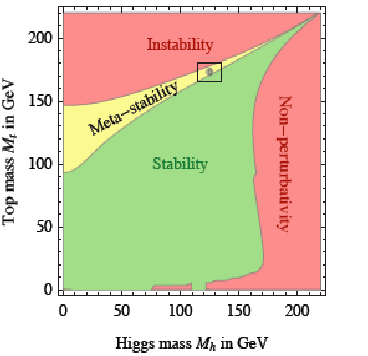 Is it the end?
Certainly not! 
  -- Dark matter
  -- Baryon Asymmetry in Universe
  -- Neutrino masses

are experimental proofs that there is more
to understand.
perhaps new world(s) of SM replicas?
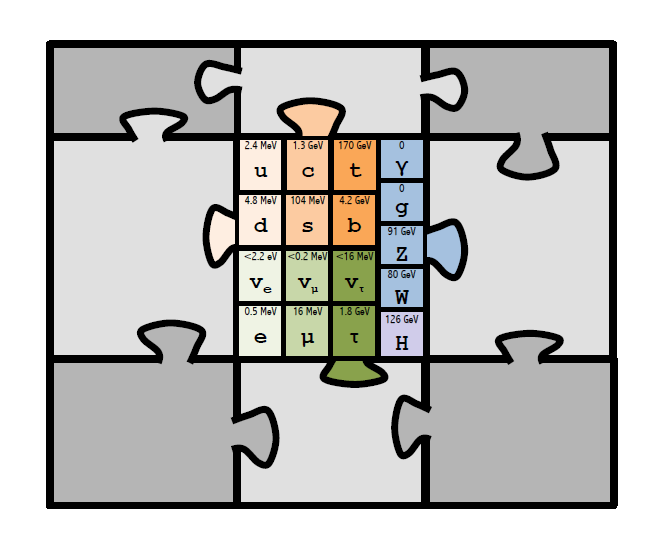 Extra-dimensions
Super
Symmetry
you
Funny
 Higgses
it
name
or perhaps only right handed ‘sterile’ neutrinos.....
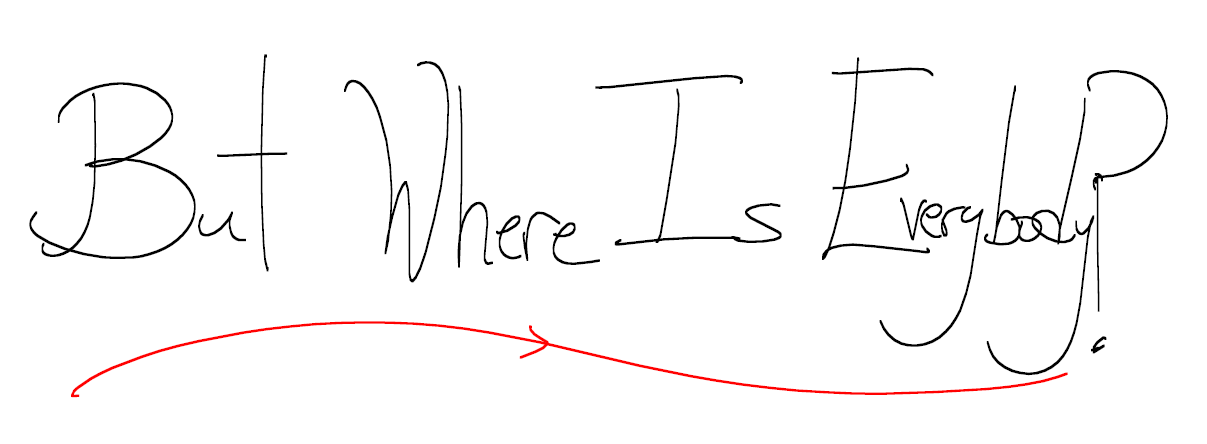 Nima
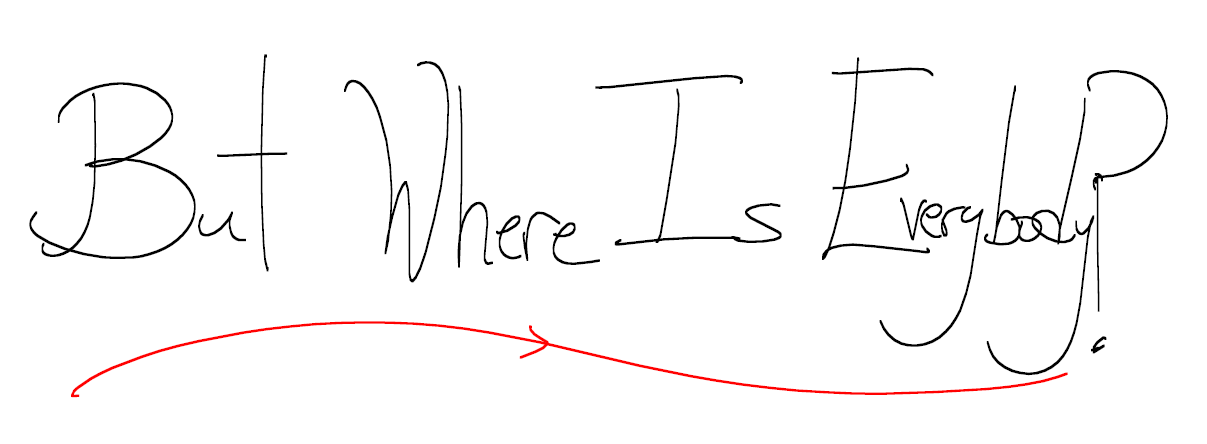 Nima
At higher masses --  or at smaller couplings?
Future Circular Collider Study - SCOPE 
CDR and cost review for the next ESU (2018)
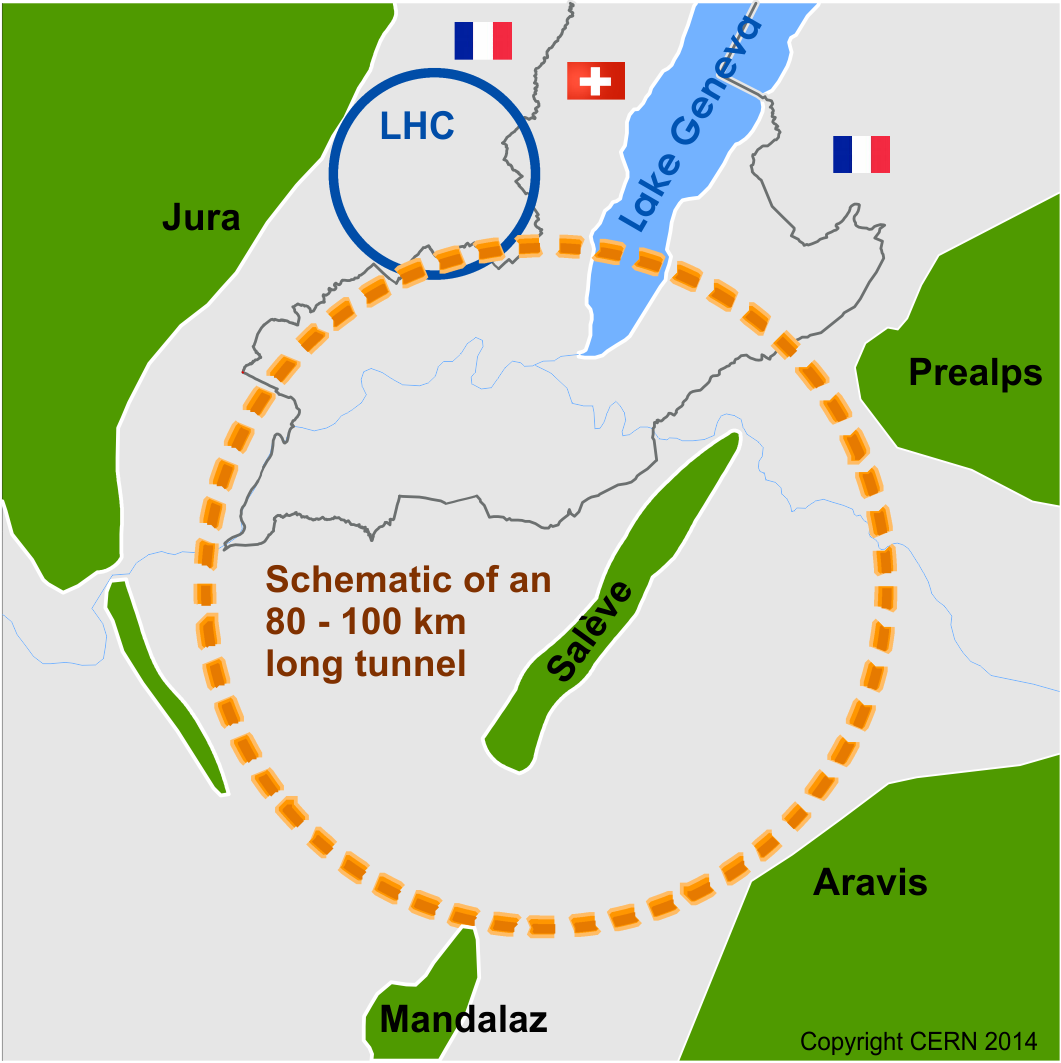 Forming an international collaboration to study: 
pp-collider (FCC-hh)        defining infrastructure requirements 
ultimate goal: 100 TeV pp collisions

e+e- collider (FCC-ee) as potential intermediate step 
p-e (FCC-he) option
80-100 km infrastructure in Geneva area
possible long-term strategy
FCC-ee (80-100 km,
        e+e-, 90-350 GeV
        Interm. step
LEP
PSB
LHC (26.7 km)
HL-LHC
PS (0.6 km)
SPS (6.9 km)
FCC-hh 
(pp, up to 
100 TeV c.m.)
Ultimate goal
& e± (120 GeV)–p (7, 16 & 50 TeV) collisions FCC-eh)
≥50 years of e+e-, pp, ep/A physics at highest energies
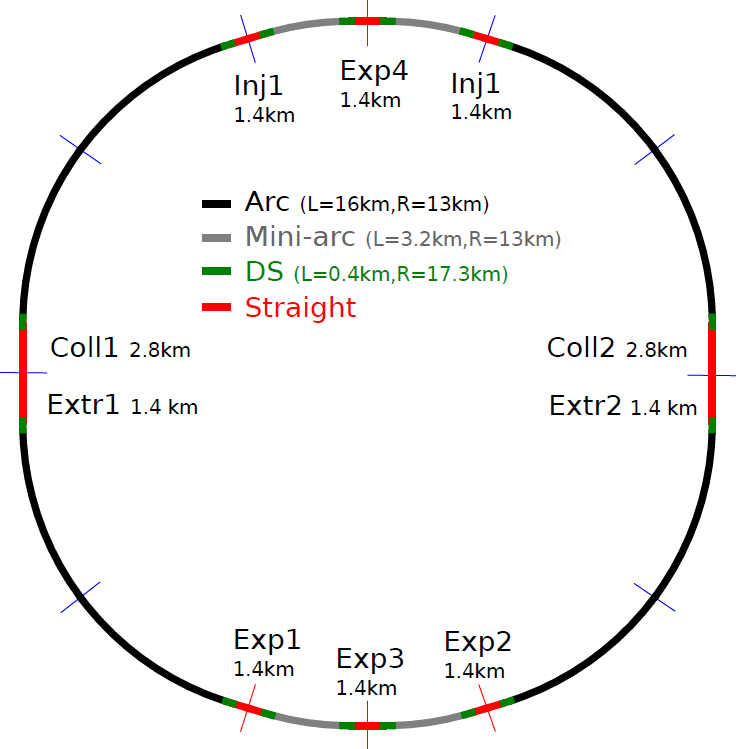 FCC-ee physics studies
one of the possible 
layouts of the FCC
with 4 IPs.
08.10.2014
HF2014 Alain Blondel
12
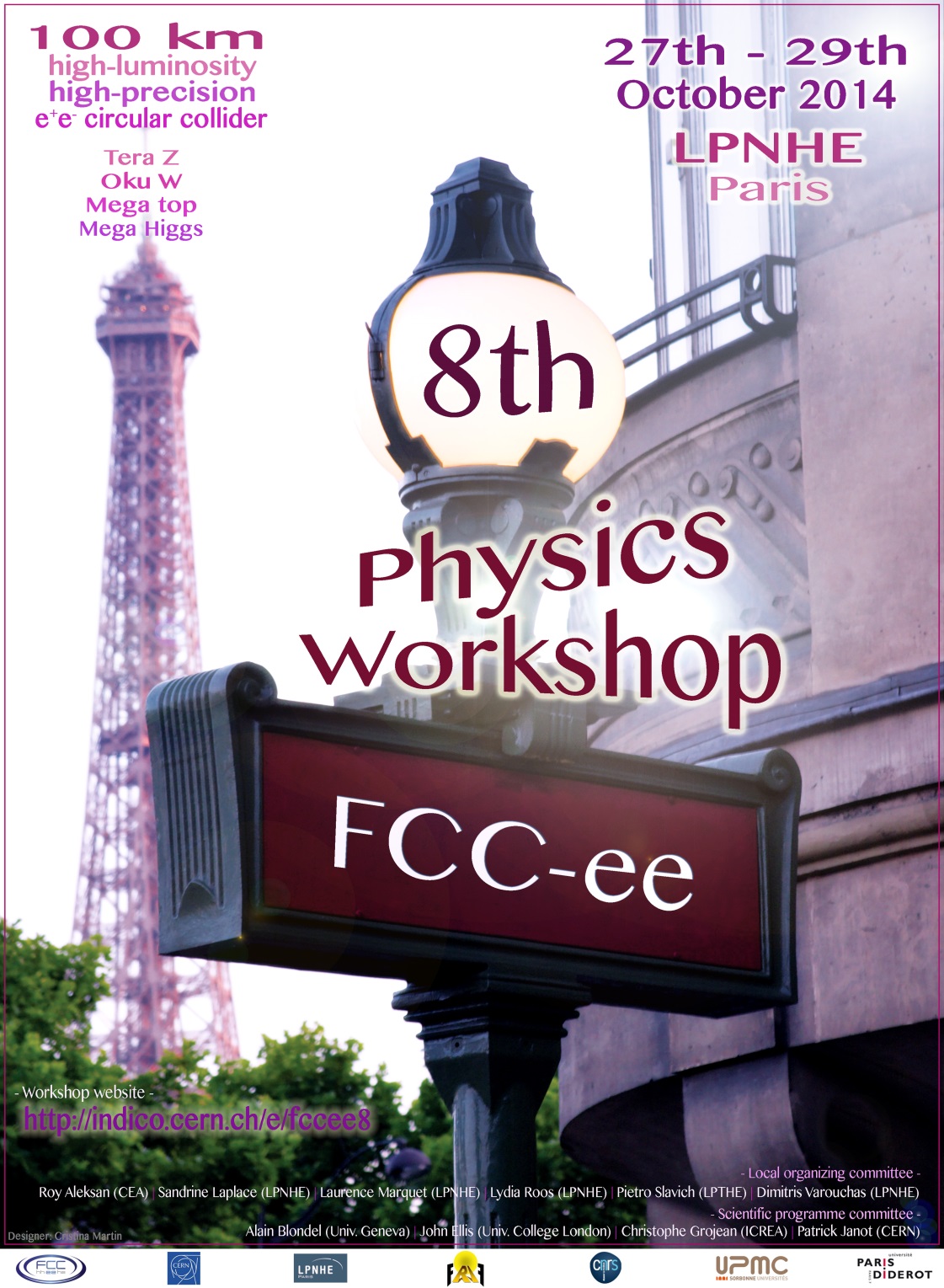 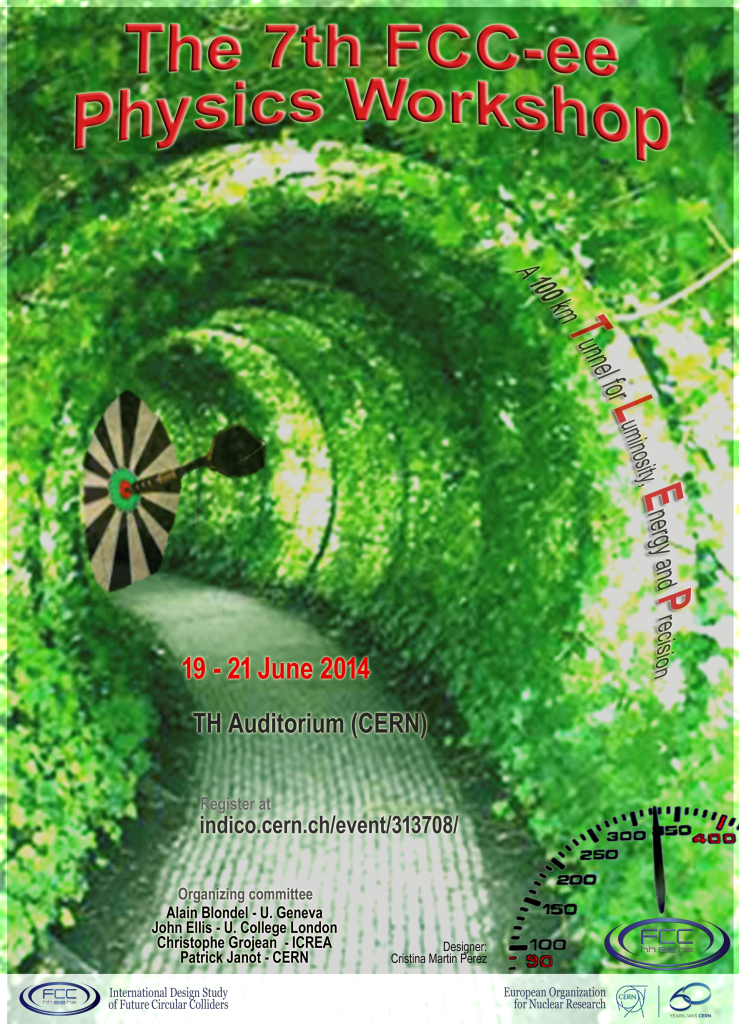 09.10.2014
HF2014 Alain Blondel
13
Successes of 7th FCC-ee Physics workshop
-1- All top level conveners are nominated and engaged!  
                     congratulations to Patrick  Janot and to the conveners!  

-2- Software effort is underway 
                    big thanks to Benedikt Hegner et al!

-3- Nice participation by e+e- Linear collider colleagues 
            part of FCC-ee mandate. We all agree that the next machine should be an e+e- collider. 
                 (Thanks to Simon, Wilson, Sailer, Mele, Heinemeyer, Grojean, Brient, Haddad, etc...)
                    We re-invented the wheel (circle) but we do not need to re-invent the electron!  

-4- Complementarity with hadron machine is not just words 
                    ttH coupling  is a good example 

-5- Reaching out to dark matter, BAU and neutrinos  
                    invisible widths, direct search for rare Z,H, W ... decays  
  
-6- We are discovering the immense potential offered by the high luminosity e+e-  
       Z,W,H,t factory
09.10.2014
HF2014 Alain Blondel
14
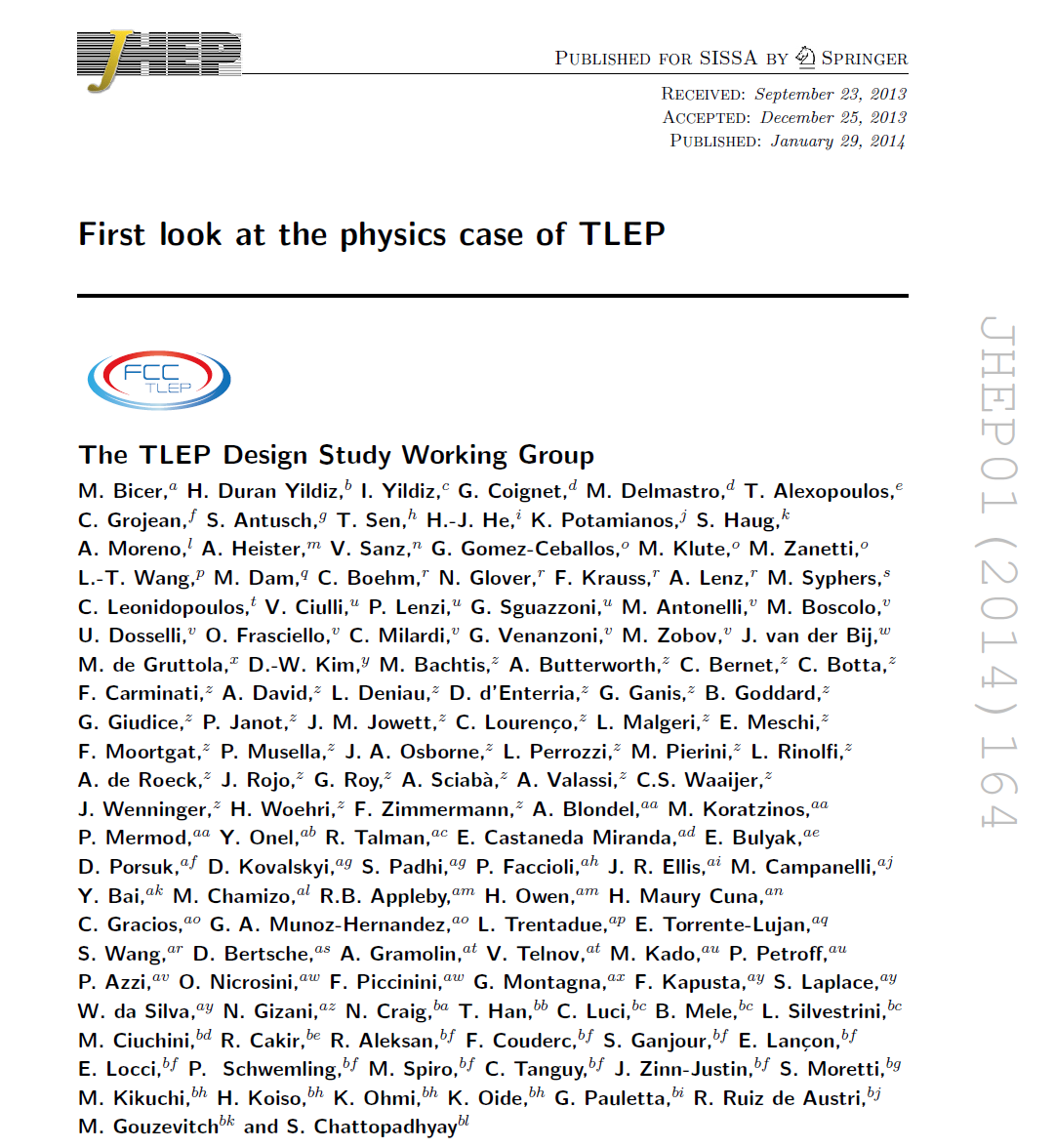 A lot is published in JHEP:
I will insist on new things
First phase until March 2015:

SCOPING the physics panorama and the  main technical issues 

Establish  collaboration and reach out to interested groups

Get things started.
FCC-ee experiments
Experimental Studies: A. Blondel, P. Janot
Discovery through precision measurements, rare, or invisible processes. 







Develop the necessary tools                                       Understand the experimental conditions




Set constraints (specifications) on possible detector designs to match statistical precision
Electroweak Physics at the Z pole
R. Tenchini
F. Piccinini
Di-boson Physics mW measurement
R. Tenchini
H(126) Properties
M. Klute
K. Peters
Top Quark Physics
P. Azzi
QCD and gg Physics
D. d’Enterria 
P. Skands
Flavour Physics
S. Monteil
J. Kamenic
New Physics
M. Pierini
C. Rogan
Offline Software

B. Hegner 
C. Bernet
Online Software
C. Leonidopoulos
Experimental Environment
N. Bacchetta
common across FCC
Synergy with linear collider detectors:
ILD proposed as benchmark, SID (CERN group)
both require  L*  modifications!
Several detectors possible: 
   lots of space for new ideas!
Detector Designs
A. Cattai 
G. Rolandi
17
NB   Conveners have mission for one year to assemble group and find co-conveners
FCC-ee Phenomenology Studies
Phenomenology Studies: J. Ellis, C. Grojean
Match theory predictions to FCC-ee  experimental precisions




 How to discover new physics in precision measurements,  in rare decays (Z, W, t, H, b, c, t, …) in rare or invisible processes (Right Handed neutrinos etc.. ) 




Set up the framework for global fits and understand the complementarity with other colliders (LHC, FCC-hh, in particular)
Precision EW calculations
S. Heinemeyer
QCD and gg Physics
(Joint exp/th)
P. Skands
Flavour Physics
(Joint exp/th)
Jernej Kamenik
Model Building and New Physics
Andreas Weiler
Synergy with 
FCC-hh physics
Linear collider physics,
LEP physics
 HF physics
:
Global Analysis, Combination, Complementarity
John Ellis
18
This tells the story:
FCC-ee as  Z factory: 1012 Z/few years 
(possibly 1013 with crab-waist)
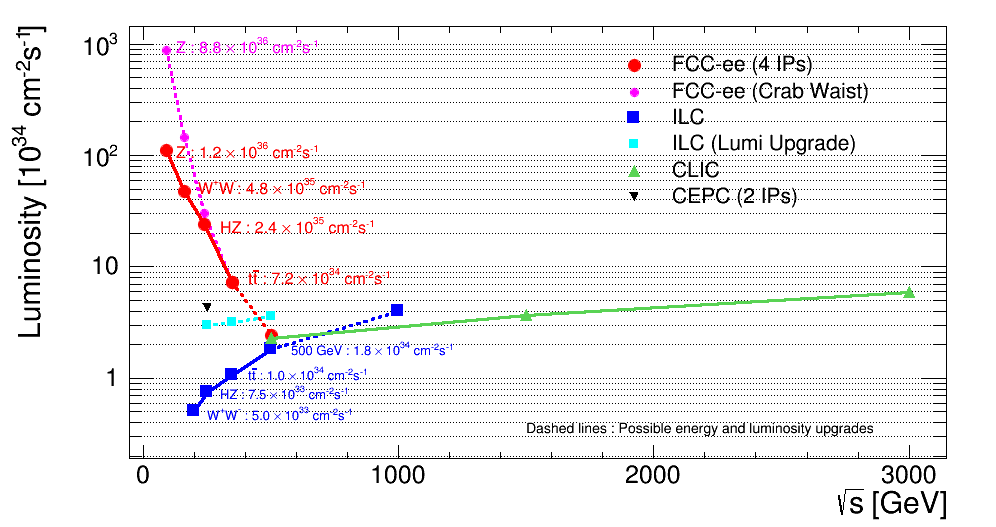 complementarity
ww
NB: ideas  for lumi upgrades: 
-- ILC arxiv:1308.3726 (not in TDR). Upgrade at 250GeV by reconfiguration after 500 GeV running    
-- FCC-ee  (crab waist) see Zimmermann’s talk
08.10.2014
HF2014 Alain Blondel
19
1 Precision measurements 
         -- EW observables Z, W, top
         -- Higgs boson
           
2. Search for rare processes 
         -- neutrinos
08.10.2014
HF2014 Alain Blondel
20
1. ELECTROWEAK PRECISION TESTS  (EWPT)
Due to the non-abelian Gauge theory, Electroweak observables offer sensitivity to 
electroweakly coupled new particles ...

 -- if they are nearby in Energy scale 
   or
 -- if they violate symmetries of the Standard Model (in which case, no «decoupling») 

Higgs boson and top-bottom mass splitting  constitute such symmetry violations
2. TESTS OF ELECTROWEAK SYMMETRY BREAKING  (EWSB)
Is the H(125) a Higgs boson?   
  couplings proportional to mass? 
      if not: could be more complicated EWSB  e.g. more Higgses 

  Higgs supposed to cancel WW scattering anomalies at TeV scale: does this work?
15 July 2015
Alain Blondel  Precision EW measurements at future accelerators
21
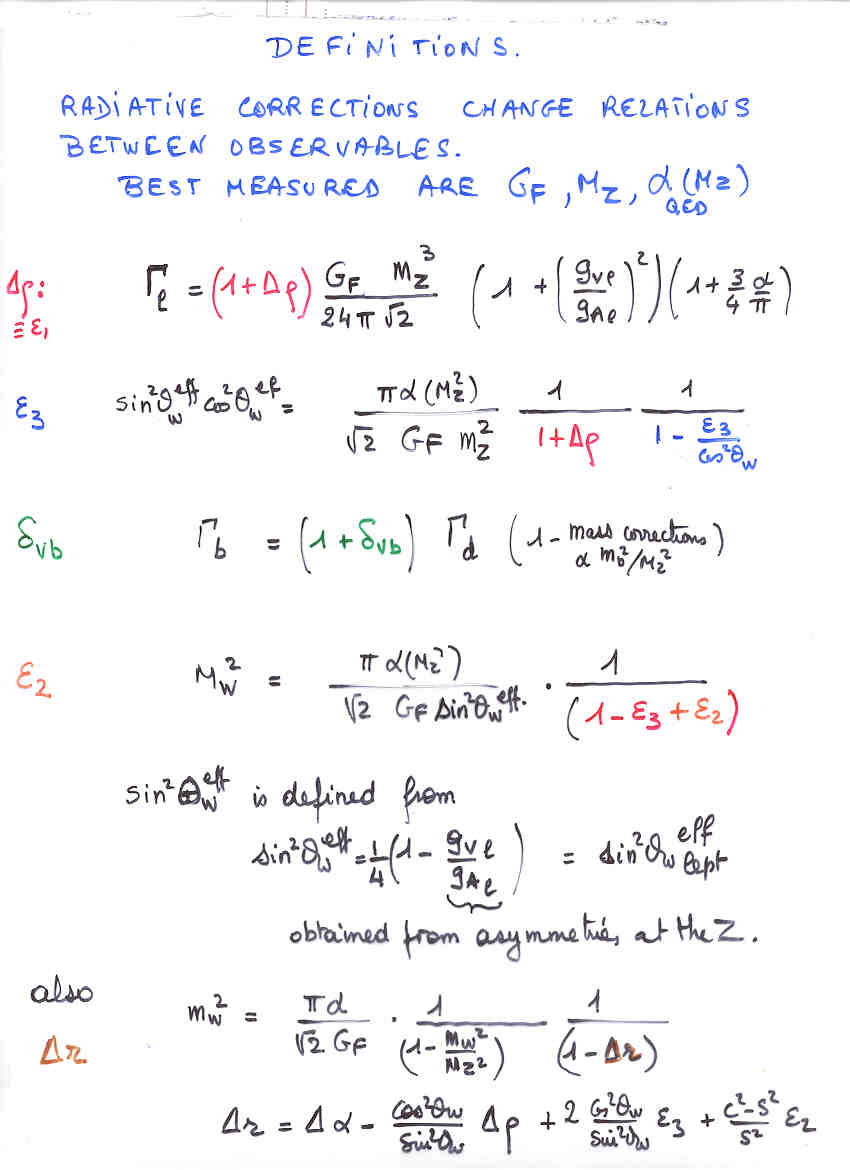 EWRCs
relations to the well measured
 GF mZ aQED
at first order:
Dr = a /p  (mtop/mZ)2
 
      - a /4p  log (mh/mZ)2
e3  = cos2qw a /9p  log (mh/mZ)2
dnb =20/13 a /p  (mtop/mZ)2
complete formulae at 2d order
including strong corrections 
are available in fitting codes

e.g. ZFITTER , GFITTER
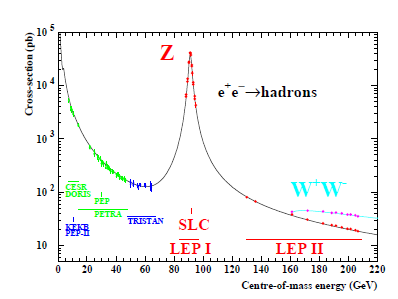 15 July 2015
Alain Blondel  Precision EW measurements at future accelerators
23
Beam polarization and E-calibration @ FCC-ee

Precise meast of Ebeam by resonant depolarization 
~100 keV each time the meast is made 

At LEP transverse polarization was achieved routinely at Z peak.
instrumental in 10-3 measurement of the Z width in 1993 
led to prediction of top quark mass (179+- 20 GeV) in March 1994

Polarization in collisions was observed (40% at BBTS = 0.04)

At LEP beam energy spread destroyed polarization above 60 GeV
  E  E2/  At FCC-ee transverse polarization up to at least 80 GeV 
   to go to higher energies requires spin rotators and siberian snake

FCC-ee: use ‘single’ bunches to measure the beam energy continuously 
   no interpolation errors due to tides, ground motion or trains etc…

<< 100 keV beam energy calibration around Z peak and W pair threshold.  
     mZ ~0.1 MeV, Z ~0.1 MeV,  mW ~ 0.5 MeV
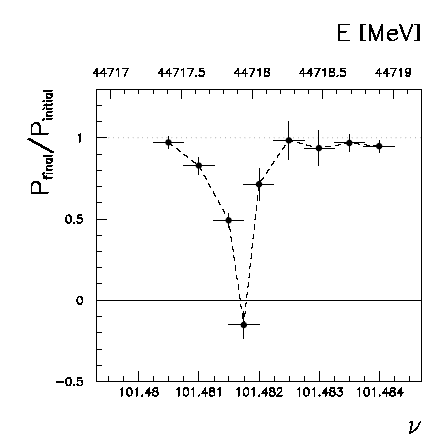 A Sample of Essential Quantities:
350 GeV: the top mass
Advantage of a very low level of beamstrahlung
 Could potentially reach 10 MeV uncertainty (stat) on mtop
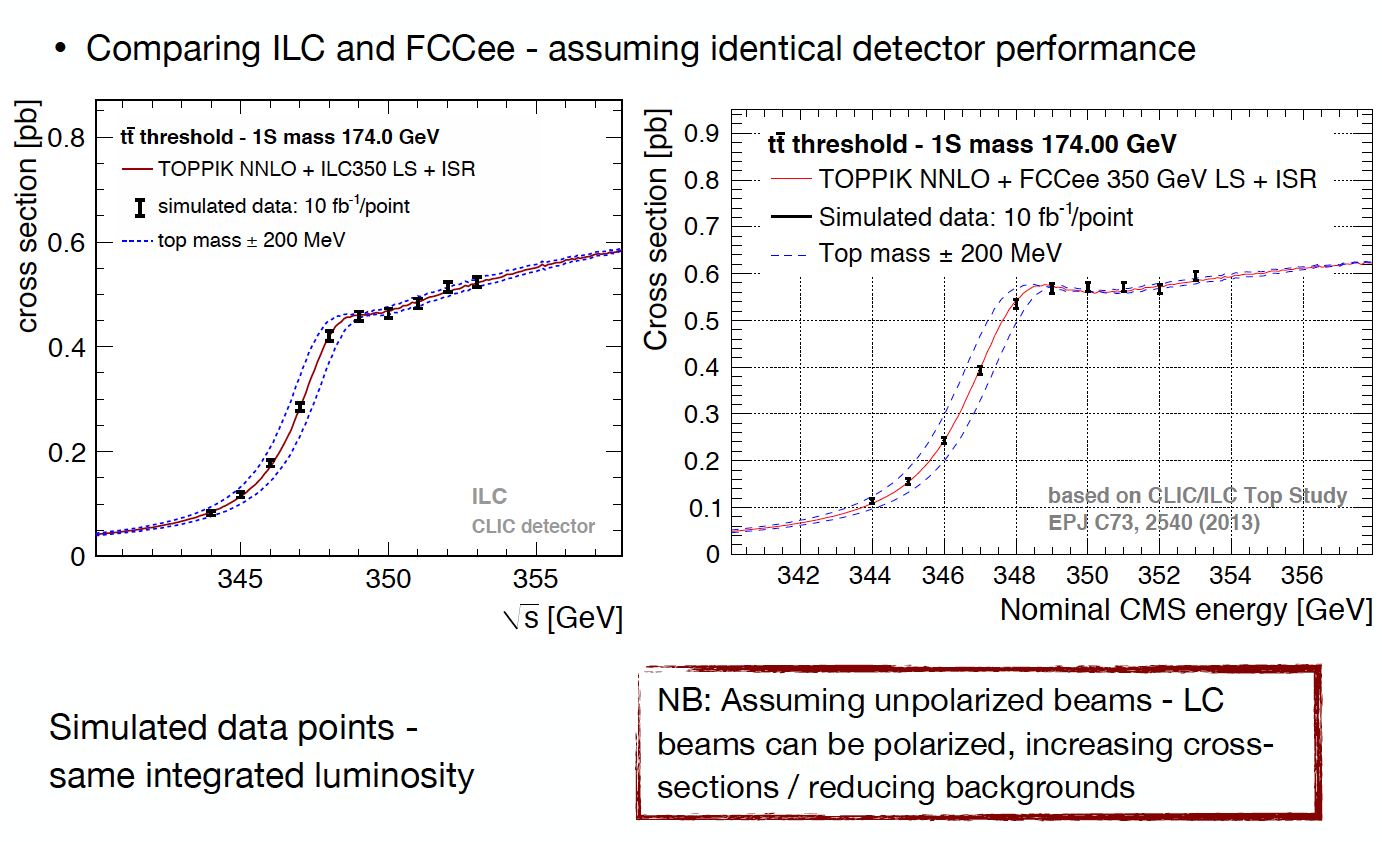 From Frank Simon, presented at 7th TLEP-FCC-ee workshop, CERN, June 2014
The Higgs
15 July 2015
Alain Blondel  Precision EW measurements at future accelerators
27
Higgs Production Mechanism in e+ e- collisions
Light Higgs is produced by “Higgstrahlung” process close to threshold
Production xsection has a maximum of ~200 fb
TLEP:  2. 1035/cm2/s   400’000 HZ events per year  (2 million Higgses in 5 years)
Z – tagging  by missing mass
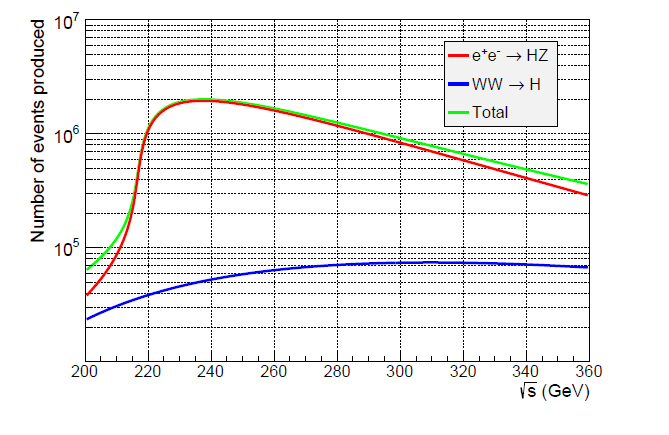 e-
H
Z*
Z
e+
For a Higgs of 125GeV, a centre of mass energy of 240GeV is sufficient 
 kinematical constraint near threshold for high precision in mass, width, selection purity
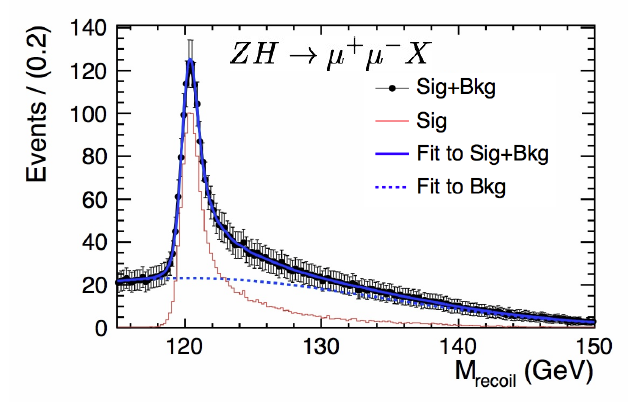 ILC
Z – tagging 
   by missing mass
total rate  gHZZ2
ZZZ final state  gHZZ4/ H
 measure total width H
empty recoil = invisible width
‘funny recoil’ = exotic Higgs decay
easy control below theshold
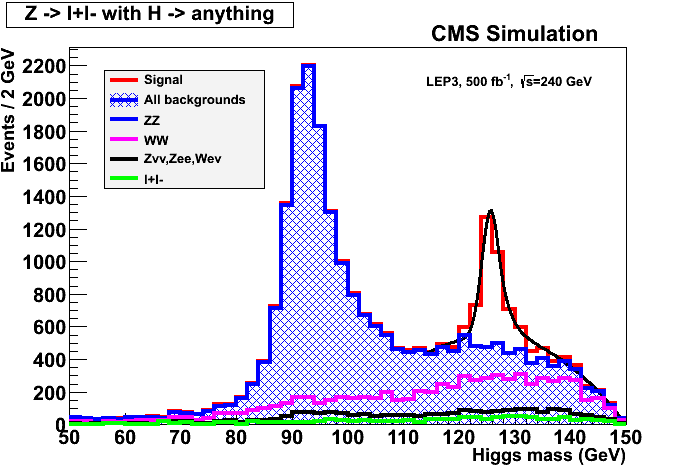 e-
H
Z*
Z
e+
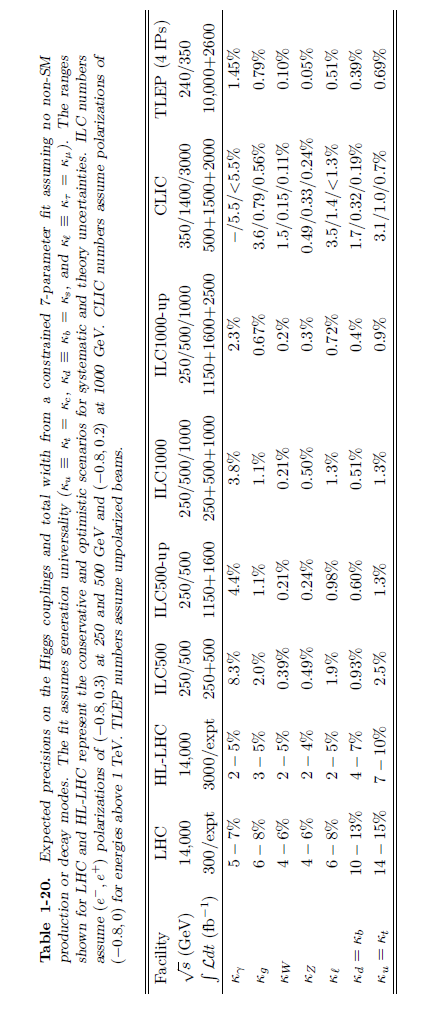 many comparisons in Snowmass report. 

  bottom line: FCC-ee + FCC-hh (for ttH, ttZ and HHH)  cover couplings very well!
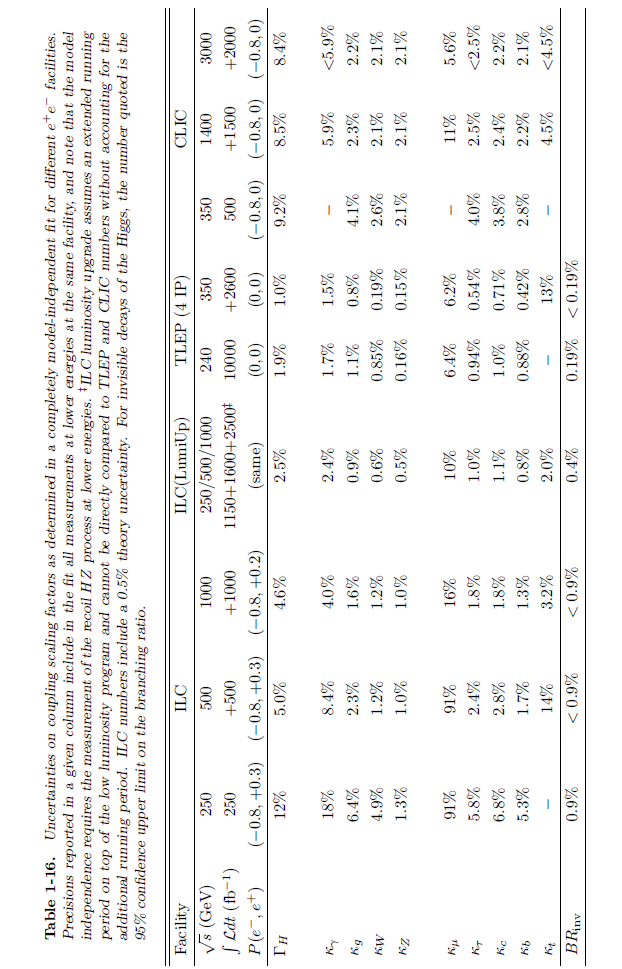 baseline 
ILC
Invisible width is unique feature of lepton collider at 240 GeV
   HIGH LUMINOSITY + PRECISE KNOWLEDGE OF SPECTRUM
For those who like challenges:
Higgs s-channel production at s = mH
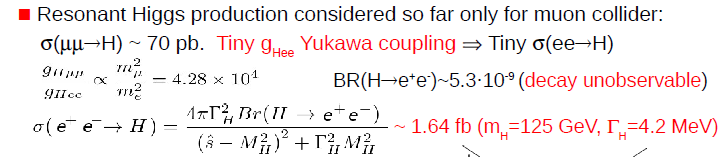 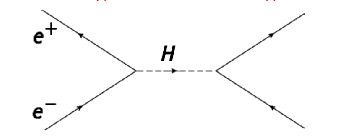 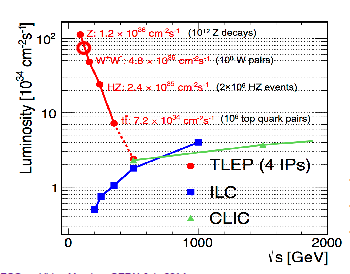 In theory, with Lint~6 ab-1 (4 exps./year)
FCC-ee running at H pole mass
 104 events per year. 
Very difficult because huge background 
and beam energy spread ~ 10 x H
limits or signal? monochromators? 
Aleksan, D’Enterria, Woijcik
08.10.2014
HF2014 Alain Blondel
32
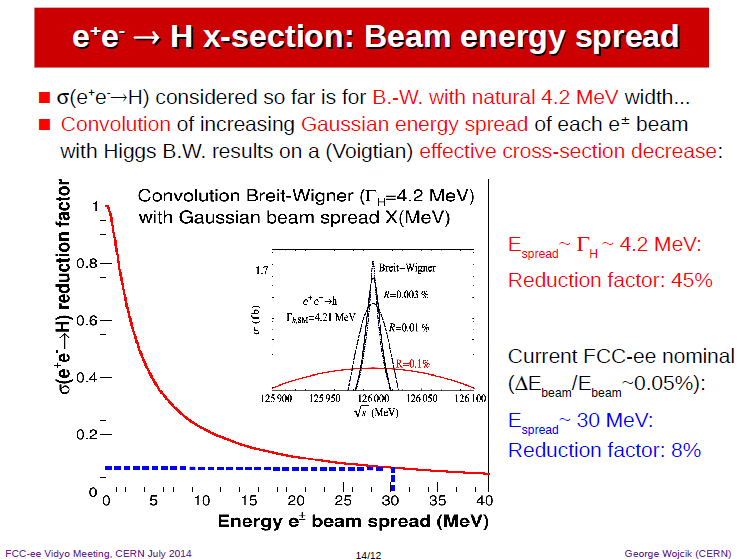 need to gain a factor of ~8
  monochromator?
08.10.2014
HF2014 Alain Blondel
33
Search for Rare Processes 

      the example of right-handed neutrinos
08.10.2014
HF2014 Alain Blondel
34
At the end of LEP:
Phys.Rept.427:257-454,2006
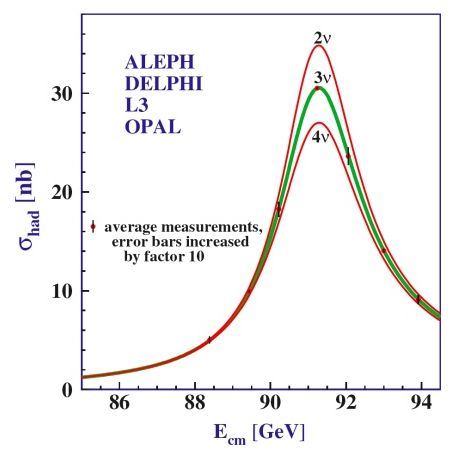 N = 2.984 0.008
- 2    :^) !!
This is determined from the Z line shape scan 
and dominated by the measurement of the 
hadronic cross-section at the Z peak maximum 

The dominant systematic error is the theoretical
uncertainty on the Bhabha cross-section (0.06%)
which represents an error of 0.0046 on N 


Improving on N  by more than a factor 2 would require a large effort 
to improve on the Bhabha cross-section calculation!
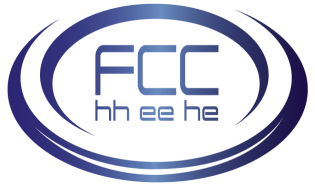 Neutrino counting at FCC-ee
given the very high luminosity, the following measurement can be performed
above Z peak
(105-160 GeV Ecm)
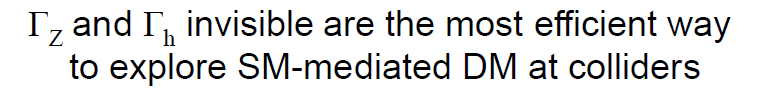 (Giudice)
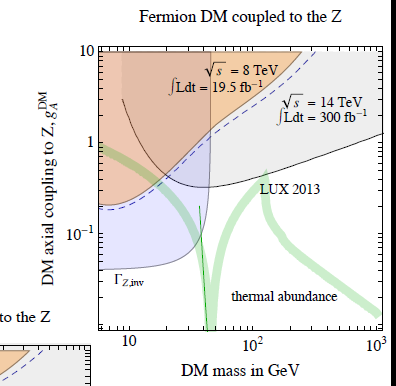 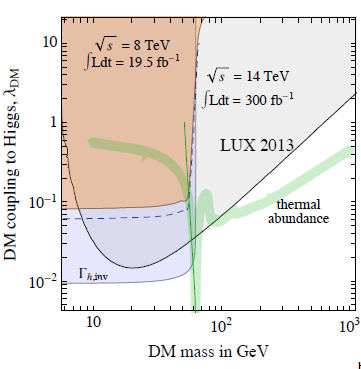 Will improve these by large factors!
N = 0.0004?
from e+e-Z
h,inv /tot <0.19%
08.10.2014
37
SM is NOT complete!
at least 3 pieces are still missing
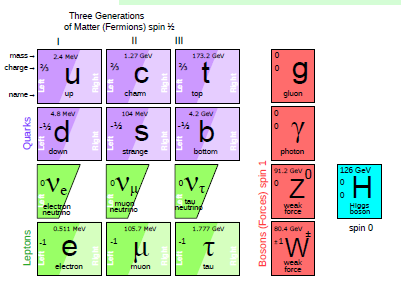 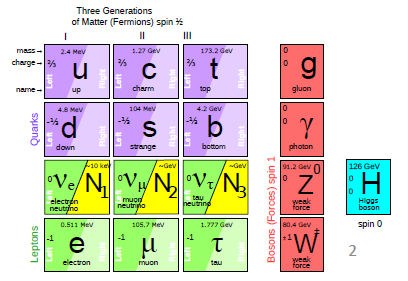 neutrinos have mass... 
               and this very probably implies new degrees of freedom
 Right-Handed, almost «Sterile» (very small couplings) Neutrinos
completely unknown masses (meV to ZeV), nearly impossile to find. 
               .... but could perhaps explain all: DM, BAU,-masses
See-saw in a general way :
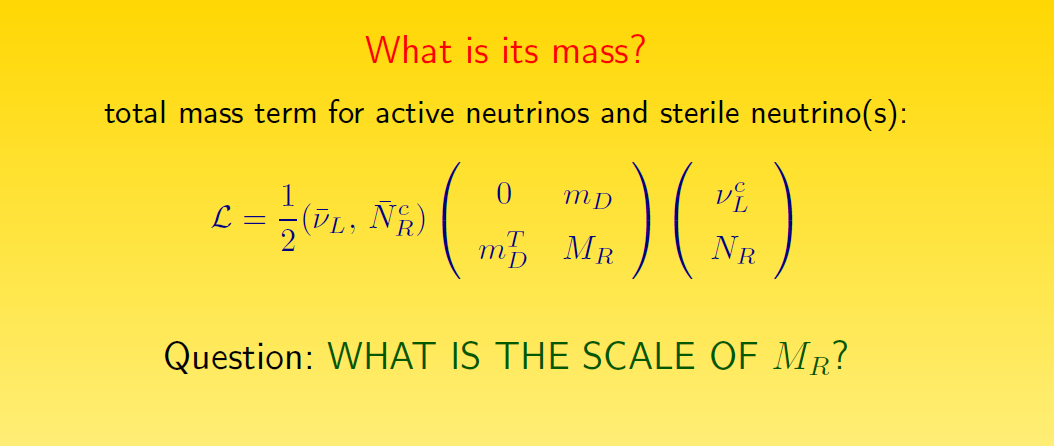 MR  0
mD  0
Dirac + Majorana 
mass terms
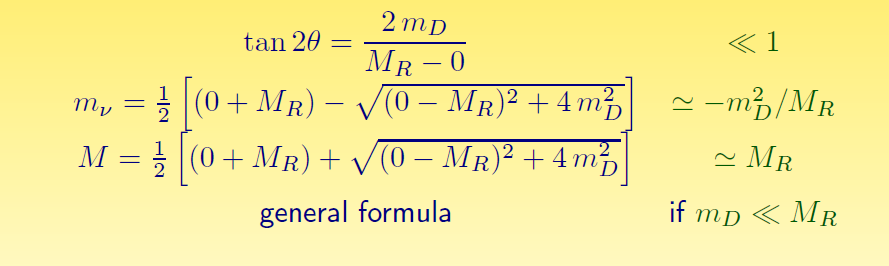 see-saw
MR  0
mD  0
Dirac + Majorana 


L     NR     R   NL
 ½      0          ½      0
4 states , 2  mass levels
MR = 0
mD  0
Dirac only, (like e- vs e+): 

L     R     R   L
 ½      0          ½      0
4 states of equal masses
MR  0
mD = 0
Majorana only

L               R   
 ½                 ½      
2 states of equal masses
m
m
m
Iweak=
Iweak=
Iweak=
Some have I=1/2  (active)
Some have I=0    (sterile)
All have     I=1/2  (active)
m1  have I=1/2  (~active)
m2  have I=0    (~sterile)
There even exists a scenario that explains everything: the MSM
Shaposhnikov et al
TeV
can generate Baryon Asymmetry of Universe 
          if mN2,N3 > 140 MeV
N2, N3
GeV
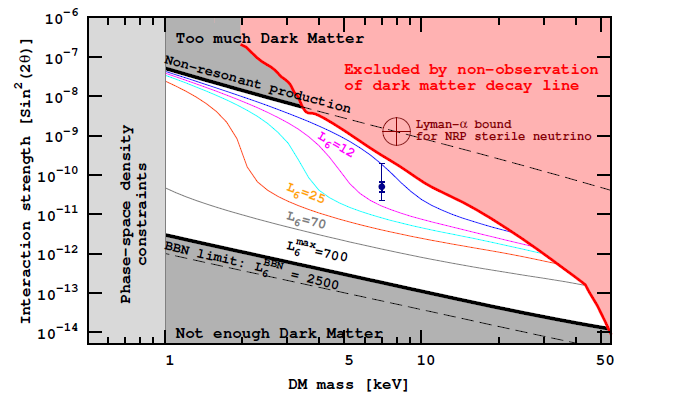 MeV
constrained: 
mass: 1-50 keV
mixing :
10-7 to 10-13
N1
keV
decay time: 
 N1  > Universe
eV
3
2
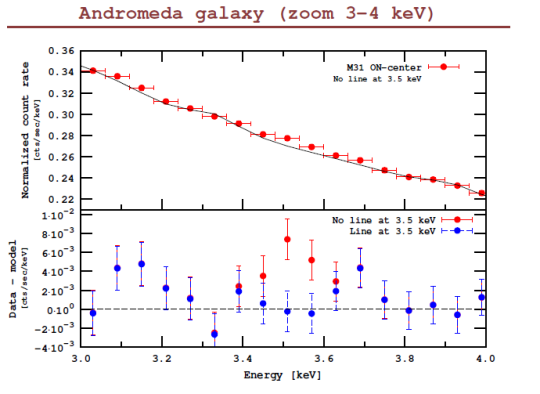 meV
N1 v 
may have been seen: 
arxiv:1402:2301
arxiv:1402.4119
1
Manifestations of right handed neutrinos
what is produced in W, Z decays is:
08/10/2014
41
Direct RH nu’s production in Z decays
Production:
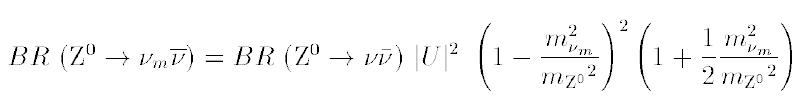 multiply by 2 for anti neutrino and add contributions of  3 neutrino species (with different |U|2 )
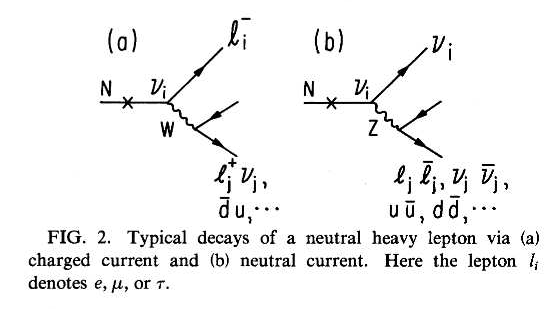 Decay
Decay length:
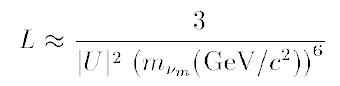 cm
NB CC decay always leads to 
            2 charged tracks
Backgrounds : four fermion:    e+e-  W*+ W*-    e+e-  Z*(vv) + (Z/)*
08/10/2014
42
Interesting region
|U|2 ~ 10-9 to 10-12 @ 50 GeV
Decay length
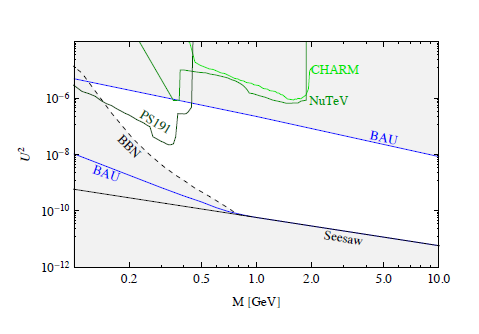 L=1mm
L=1m
L=10m
~1 evt with 1013Zs
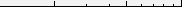 20                  50            100
heavy neutrino mass  ~ M
+
a large part of the interesting region will lead to detached vertices 
                         ...  very strong reduction  of background!
W-qq
N
Exact reach domain will depend on detector size 
and details  of displaced vertex efficiency & background

08/10/2014
43
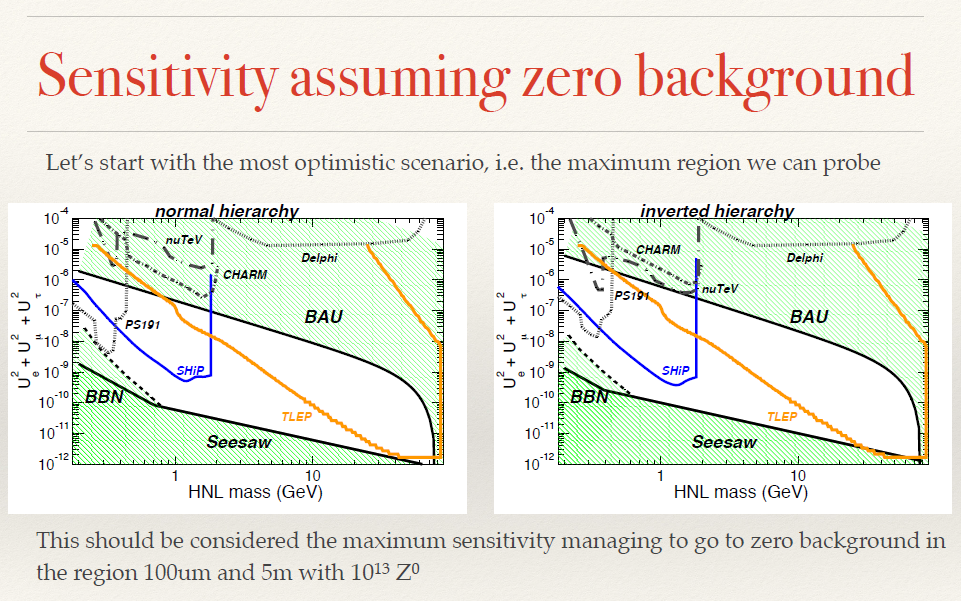 Complementarity
Proposed physics topics to be used in the study of synergy/complementarity  among experiments at FCC-hh/ee/eh
What we believe now and hope to demonstrate in a few years:
The combination of the FCC machines offers outstanding discovery potential by exploration of new domains of 
-- precision  
and 
-- direct search, both at high energy and at very small couplings
CONCLUSIONS
-- FCC-ee physics studies are in construction phase
 for software, event generators, etc.. no results yet.
-- contacts with linear collider groups positive 

-- high luminosity FCC-ee offers real opportunities for 
discovery 
    -- precision measurements
     -- rare processes (FCNCs, LFV, heavy neutrinos, etc..)

-- Circular Collider complex (ee, hh, eh) is a fantastic 
   story in the making!
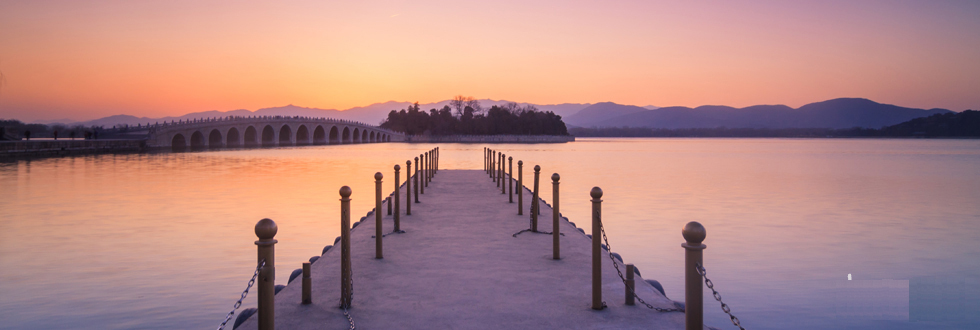 Let’s go for it!
09.10.2014
HF2014 Alain Blondel
48
1964-2013  Higgs boson predicted,
	         mass cornered (LEP direct, indirect MZ etc +Tevatron mt , MW)
                             Higgs Boson discovered (LHC)
                     Englert and Higgs get Nobel Prize
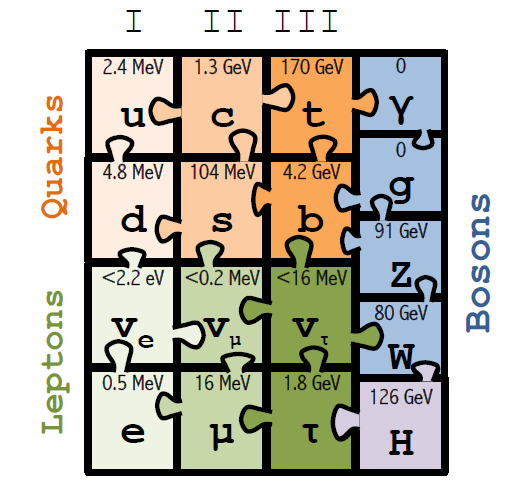 (c) Sfyrla
FCC Kick-off Meeting
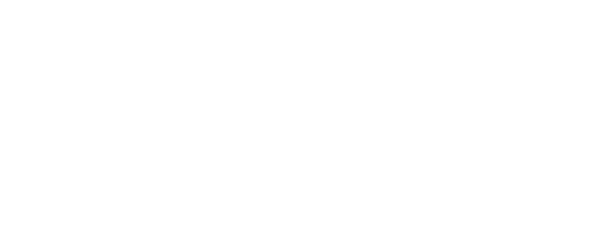 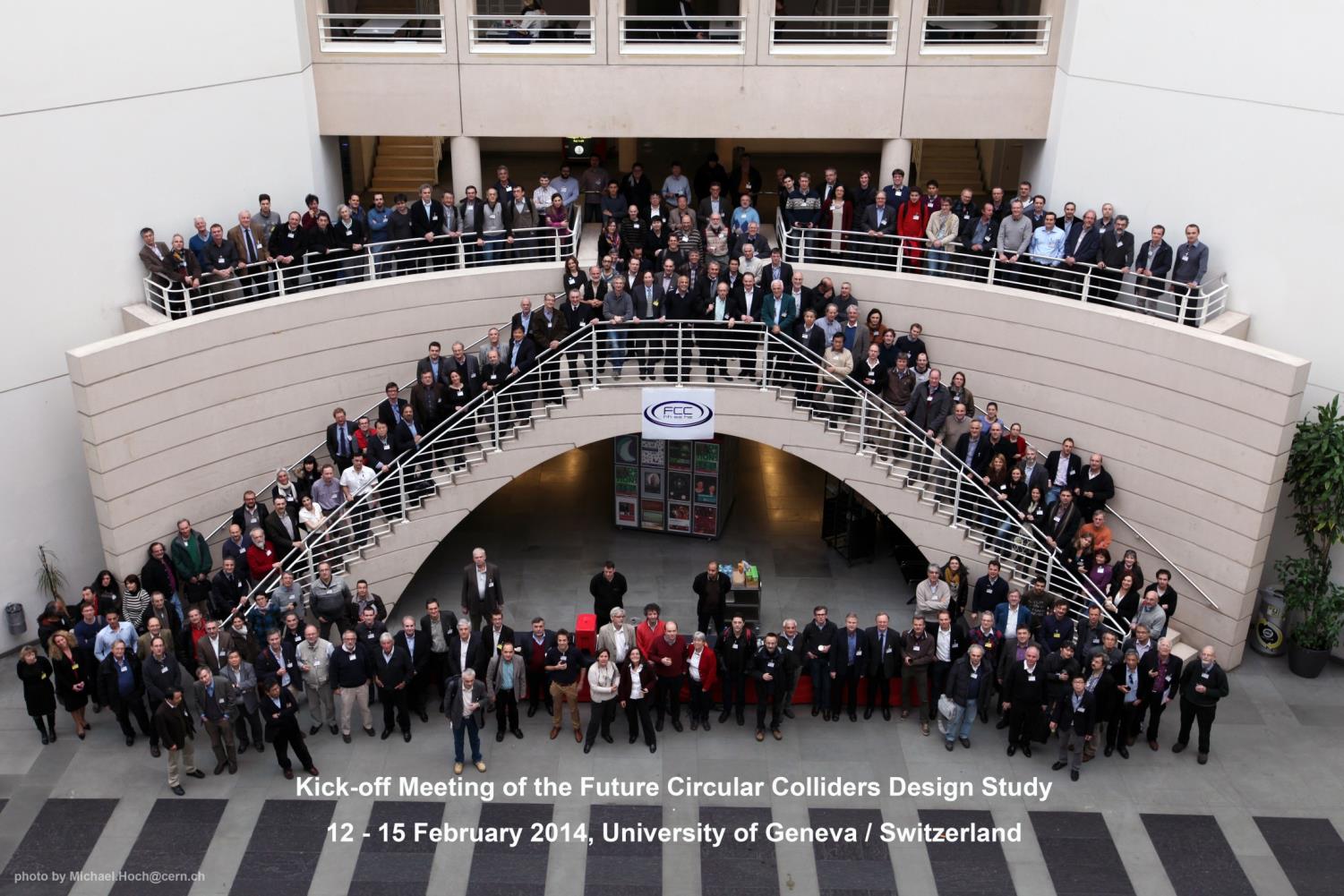 341 registered participants
FCC Coordination Team
Future Circular Colliders - Conceptual Design Study
Study coordination, M. Benedikt, F. Zimmermann
Hadron injectors
B. Goddard
Technology

High Field Magnets
L. Bottura
Supercon-ducting RF
E. Jensen
Cryogenics
L. Tavian
Specific Technologies
JM. Jimenez
e+ e- collider and injectors
J. Wenninger
Hadron collider
D. Schulte
Infrastructure, cost estimates
P. Lebrun
Physics and experiments

Hadrons
A. Ball,              F. Gianotti, 
M. Mangano

e+ e- 
A. Blondel      
J. Ellis, P. Janot

e- p
M. Klein
e- p option 
Integration aspects O. Brüning
Operation aspects, 
energy efficiency, safety, environment P. Collier
Planning (Implementation roadmap, financial planning, reporting)
F. Sonnemann, J. Gutleber
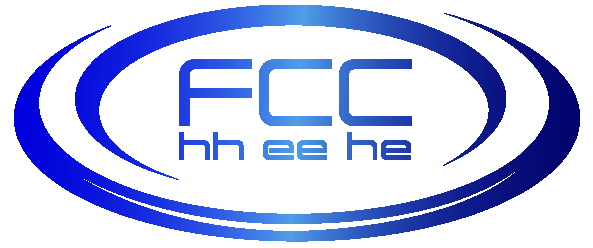 FCC-PHYSics-COordination-group
FCC-hh
Austin Ball
Fabiola Gianotti
Michelangelo Mangano
FCC-ee 
Alain Blondel
John Ellis
Christophe Grojean
Patrick Janot
FCC-he
Max Klein
Monica d’Onofrio
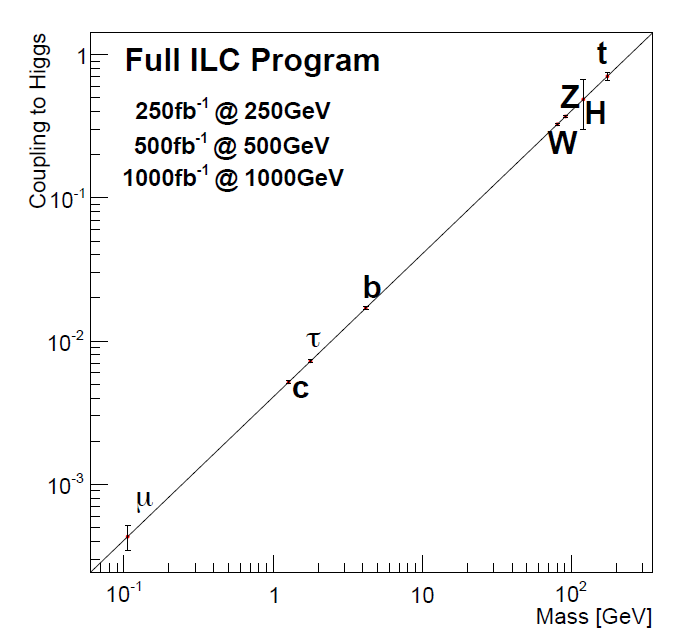 t
H
Full HL-LHC
Z
W
b


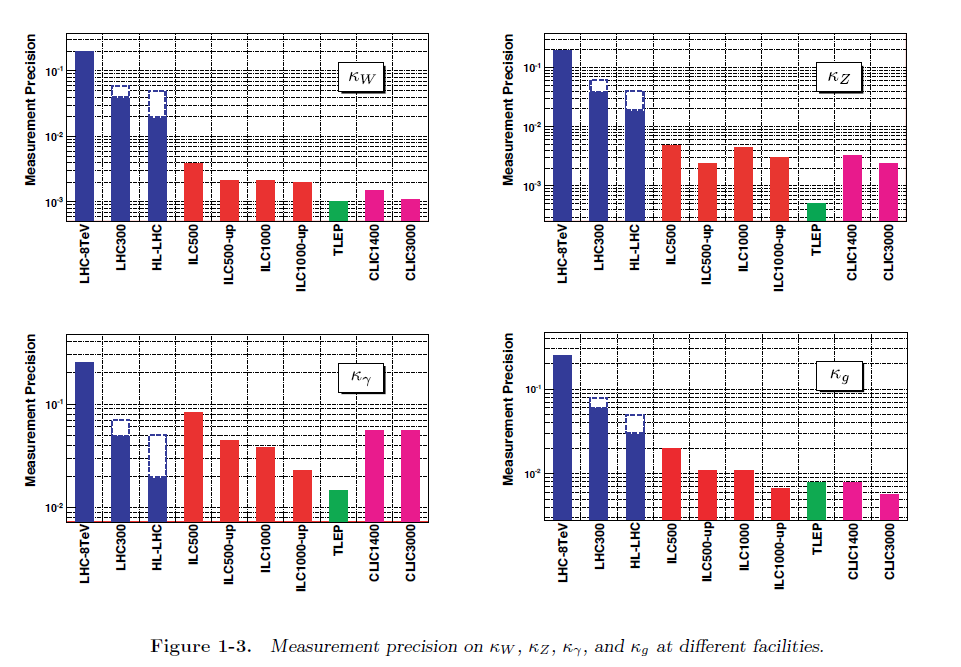 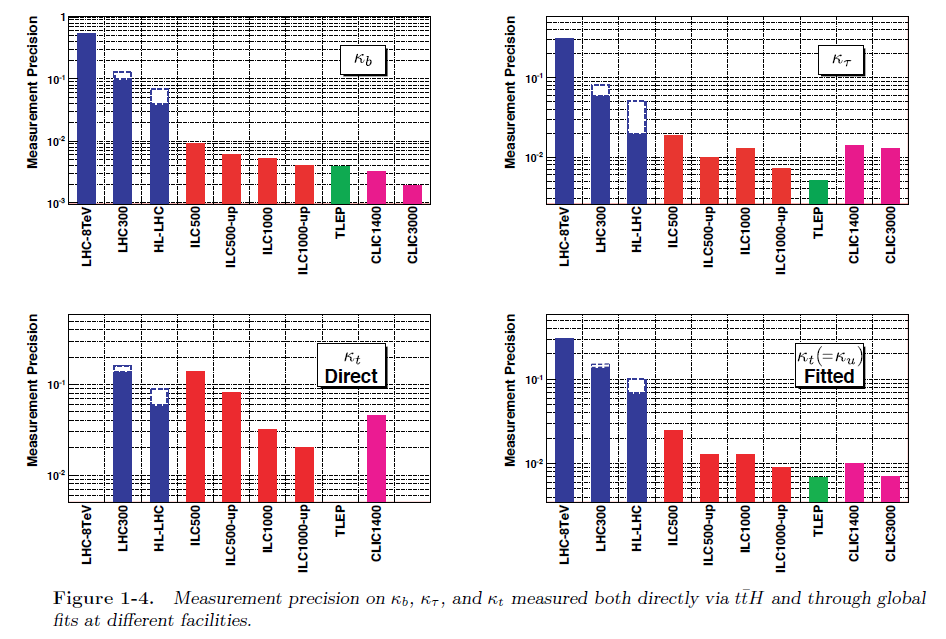 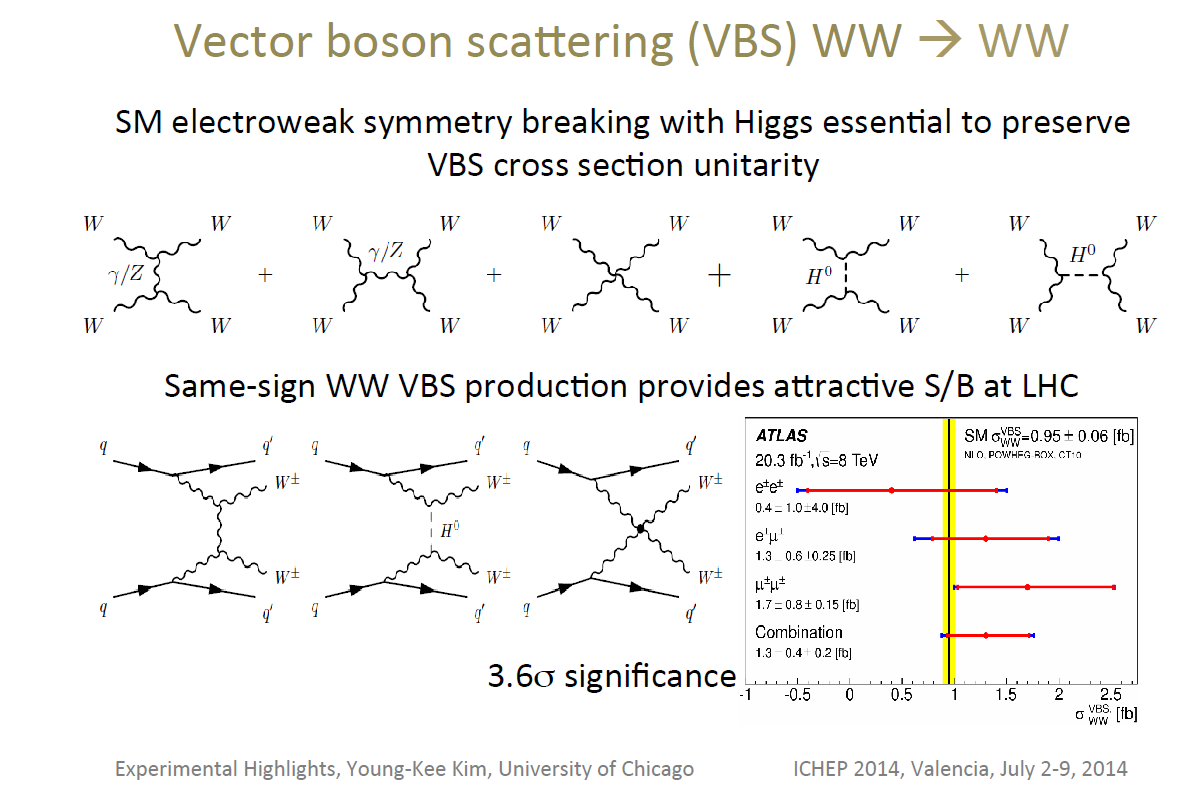 This will remain the reserved domain of the hadron colliders with HL-LHC and FCC-hh!
15 July 2015
Alain Blondel  Precision EW measurements at future accelerators
56
The main players
Inputs: 
GF = 1.1663787(6) × 10−5 /GeV2                  from  muon life time              6 10-7
MZ = 91.1876 ± 0.0021 GeV                       Z line shape                             2 10-5
α = 1/137.035999074(44)                          electron g-2                             3 10-10

EW observables sensitive to new physics:
MW = 80.385 ± 0.015                                          LEP, Tevatron                       2 10-4
sin2Weff  = 0.23153 ±   0.00016                       WA  Z pole asymmetries      7 10-4

Nuisance  paramenters: 
 (MZ) =1/127.944(14)                               hadronic corrections               1.1 10-4
                                                                        to running alpha 
S (MZ) =0.1187(7)                                       strong coupling constant           7 10-3 
mtop    = 173.34 ± 0.76 GeV                           from LHC+Tevatron                   4 10-3
                                                                          combination                                    
mH         = ATLAS 125.36 ± 0.37 (stat) ± 0.18 (syst) GeV    125.17 ± 0.25      2 10-3  
                CMS    125.03 ± 0.26 (stat) ± 0.14 (syst) GeV
15 July 2015
Alain Blondel  Precision EW measurements at future accelerators
57
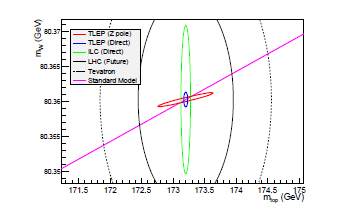 present
Precision measurements as tests of existence 
of weakly coupled new physics

 ‘classical’ precision measurements
    + flavour physics + Higgs precision measts
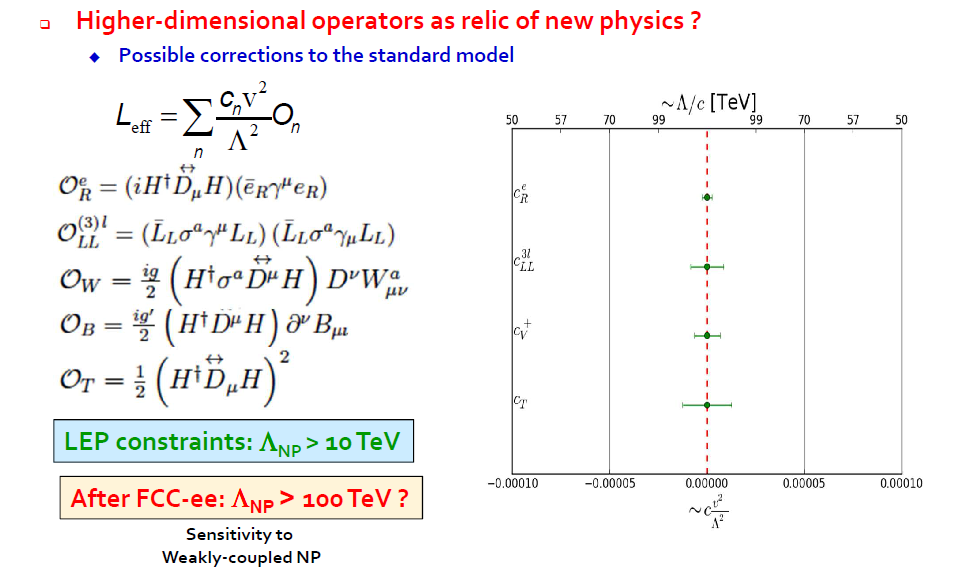 Thickness of SM line
is given by error on mZ: 
precise measurements of mZ and mW

 Energy calibration by resonnant depolarization
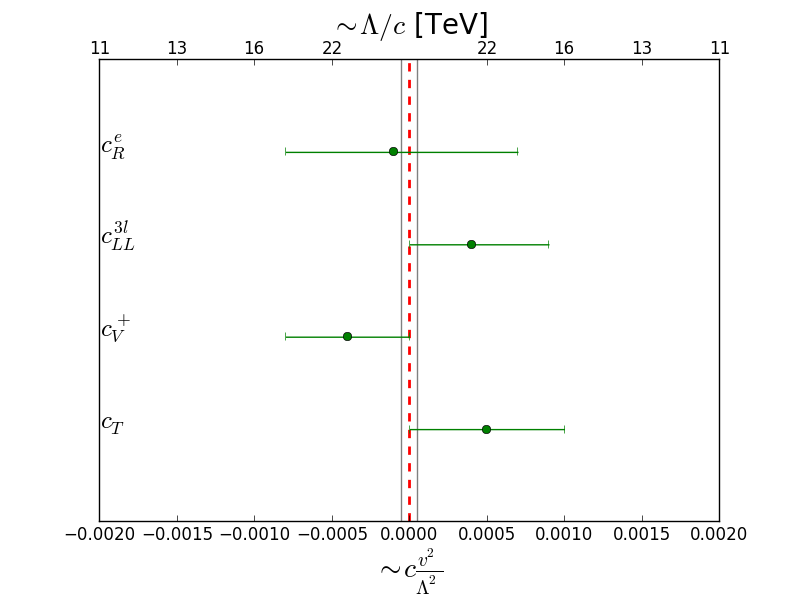 Theoretical limitations
FCC-ee
R. Kogler, Moriond EW 2013
SM predictions (using other input)
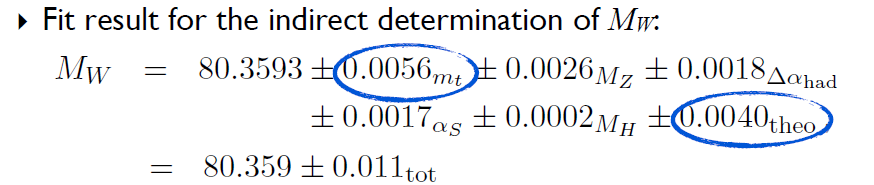 0.0005
0.0001
0.0005?
0.0005
  - 0.001
0.0000
0.0005?
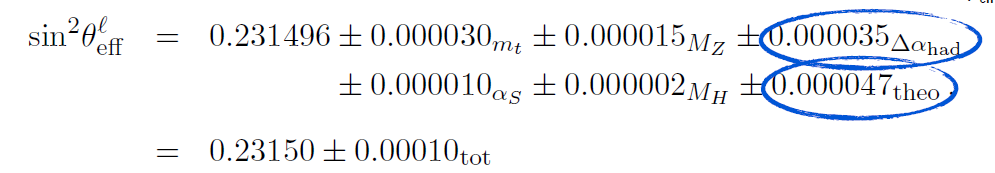 0.000003?
0.000003
0.000001
0.000001?
0.000002
0.000000
Experimental errors at FCC-ee will be 20-100 times smaller than the present errors. 

BUT can be typically 10 -30 times smaller  than present level of theory errors
 
Will require significant theoretical effort and additional measurements!
59
Alain Blondel  Precision EW measurements at future accelerators
Order-of-magnitude extrapolation of existing limits
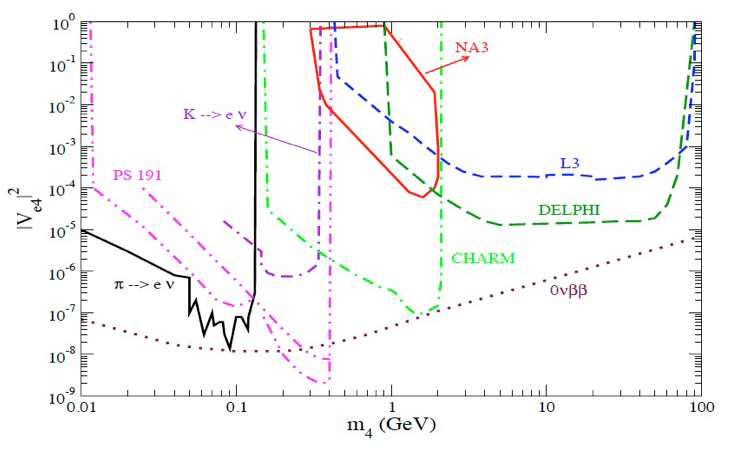 4 10^6 Z decays
BAU
maybe achievable with
1010  - 1013  Z decays?
see-saw
09/10/2014
60
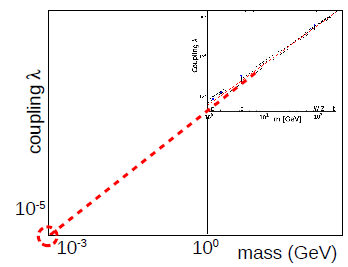 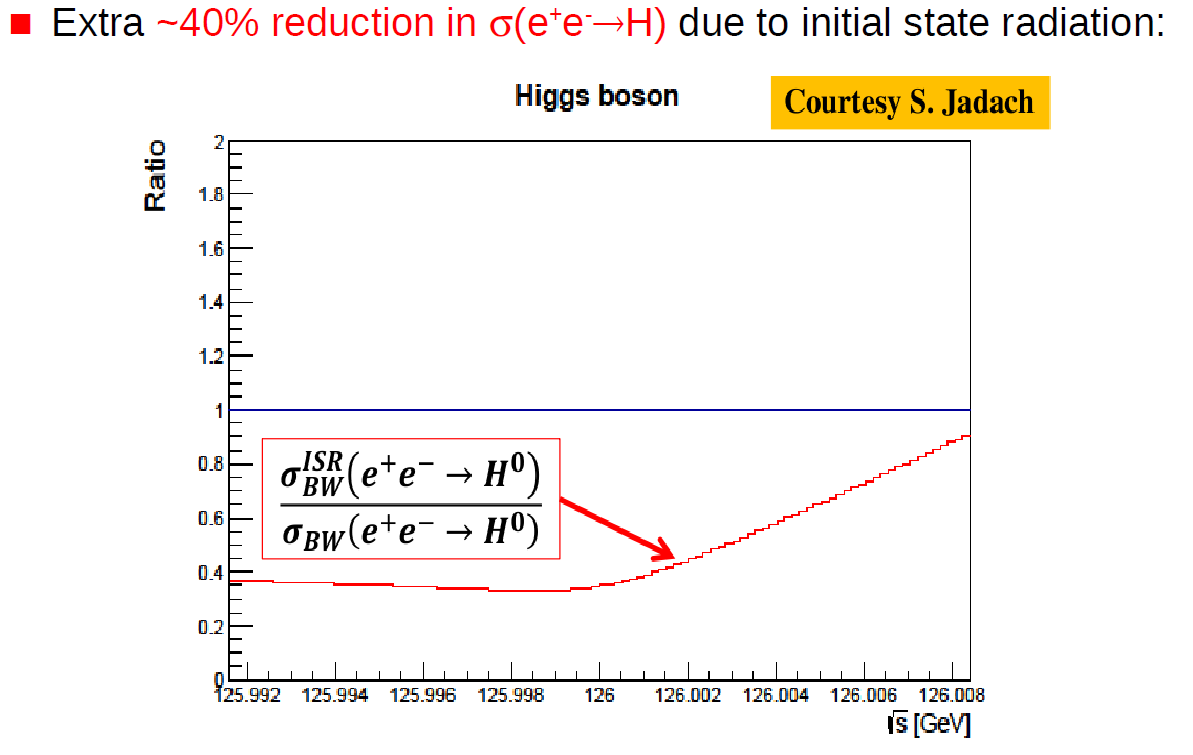 Thanks to high FCC-ee luminosity at low energies:
Preliminary event selections lead to sensitivity at ~ x SM cross-section
 linearity test of H ff couplings extended by doubling the orders of magnitude
study on-going: monochromators, better selections, etc...
09.10.2014
HF2014 Alain Blondel
61
Search for heavy neutral leptons
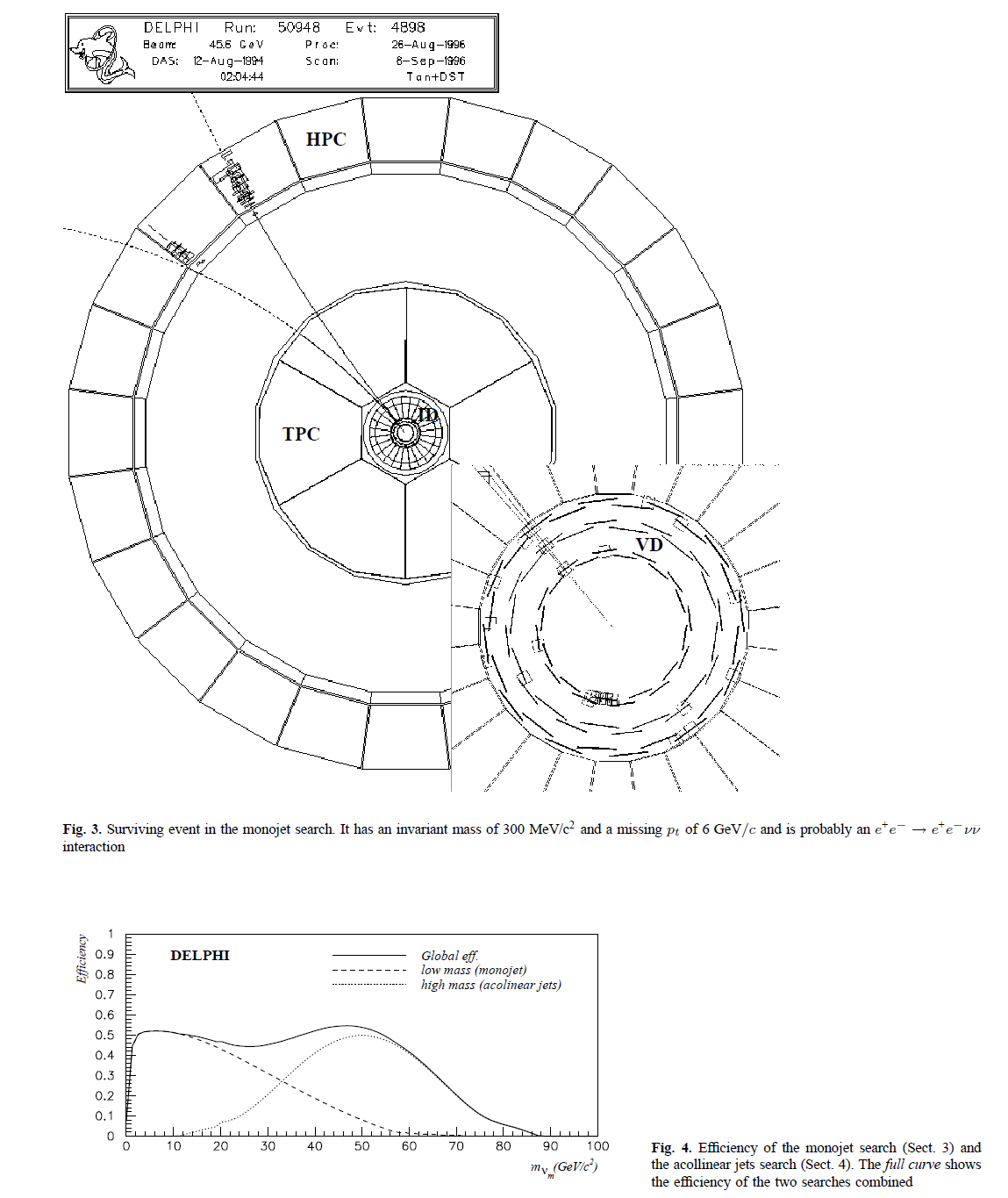 search e+ e- v N
   N v(/Z)* monojet
Find: one event 
in 4x106Z:
e+e-
e+
*
Z*
e-
some REFERENCES
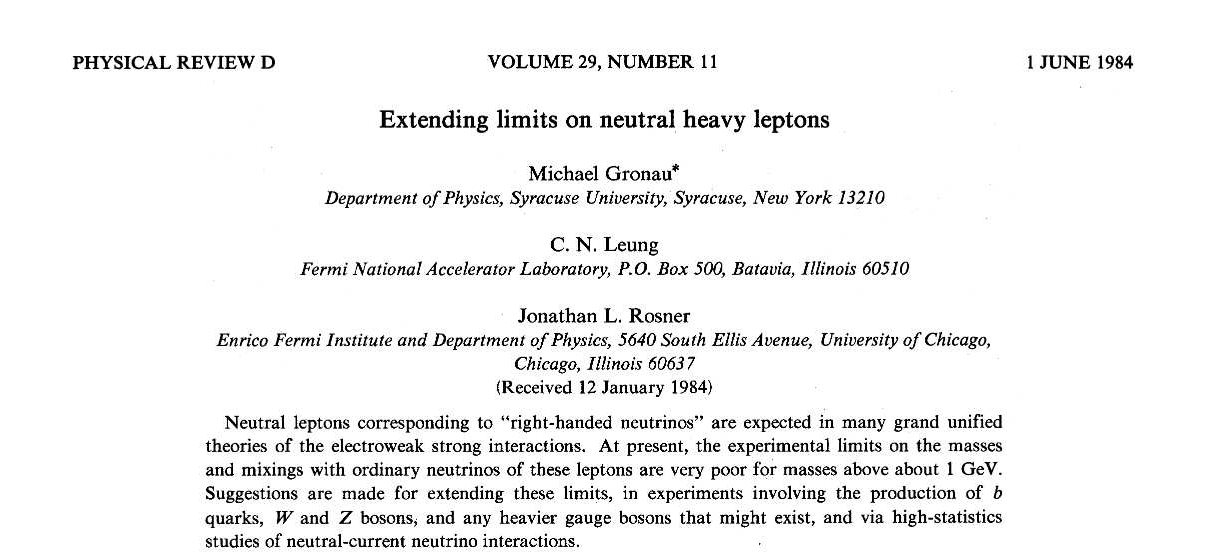 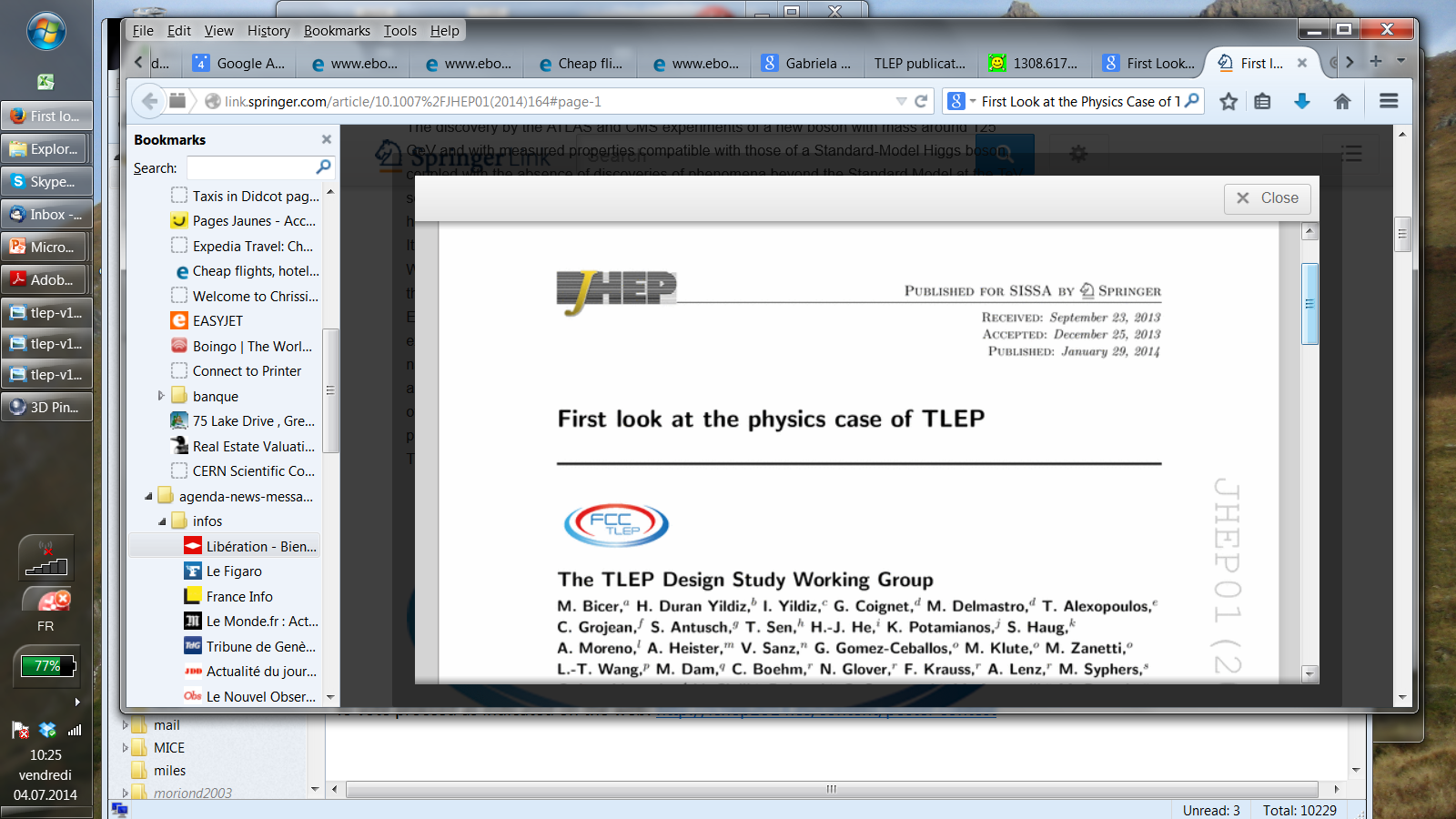 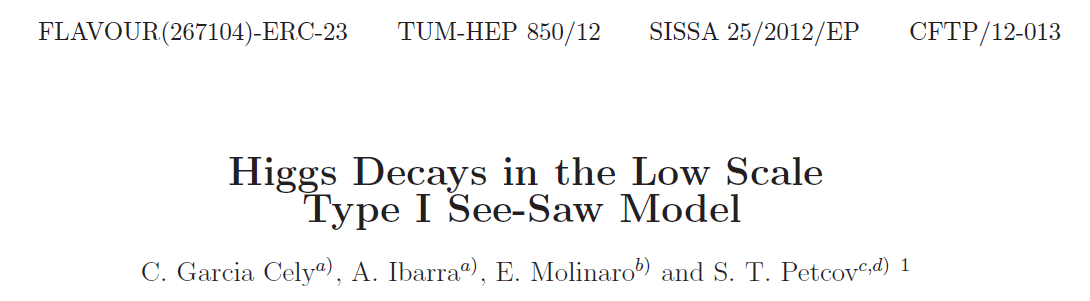 arxiv:1308.6176
arxiv:1208.3654
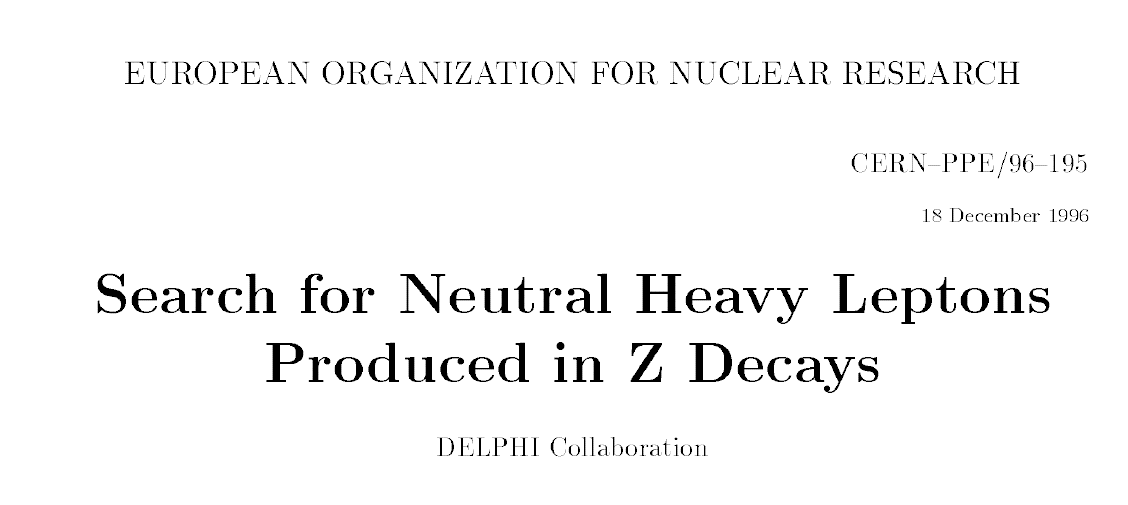 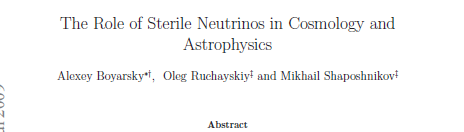 FCC design study and FCC-ee http://cern.ch/fcc-ee 
and presentations at FCC-ee physics workshop
http://indico.cern.ch/event/313708/
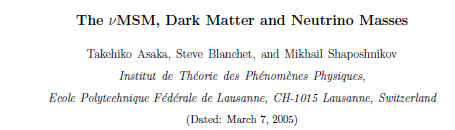 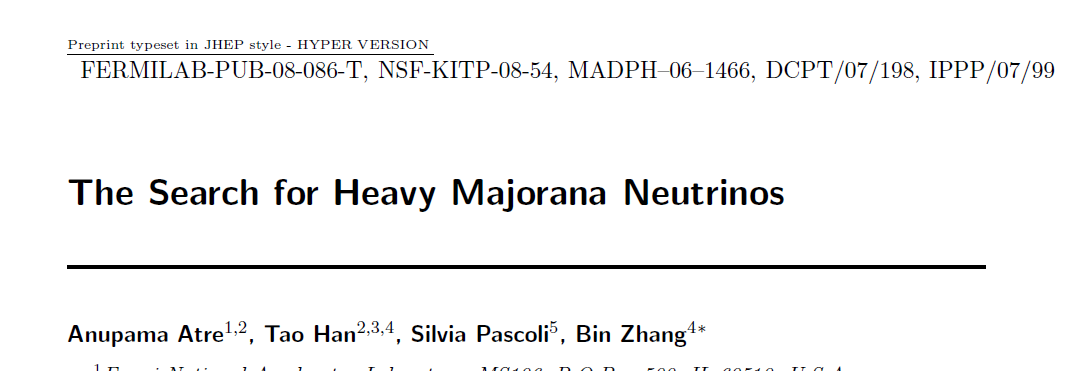 Phys.Lett.B631:151-156,2005
arXiv:hep-ph/0503065
talks by Maurizio Pierini (BSM), Manqi Ruan (Higgs)  
Roberto Tenchini  (Top & Precision) tomorrow,  
posters tonight at Future accelerator session
09/10/2014
63
SHIP
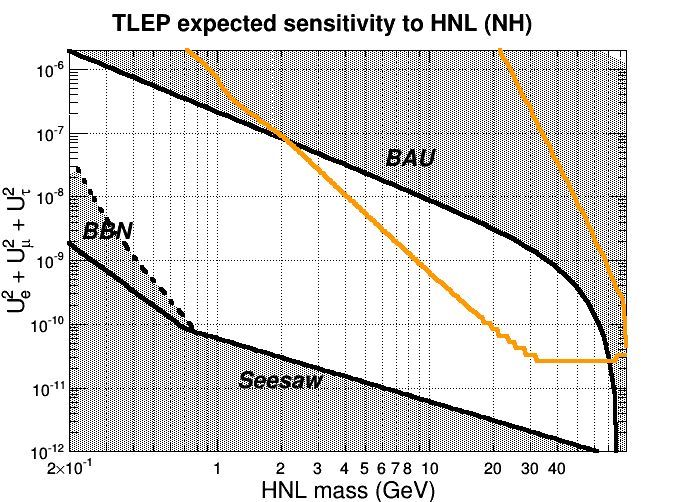 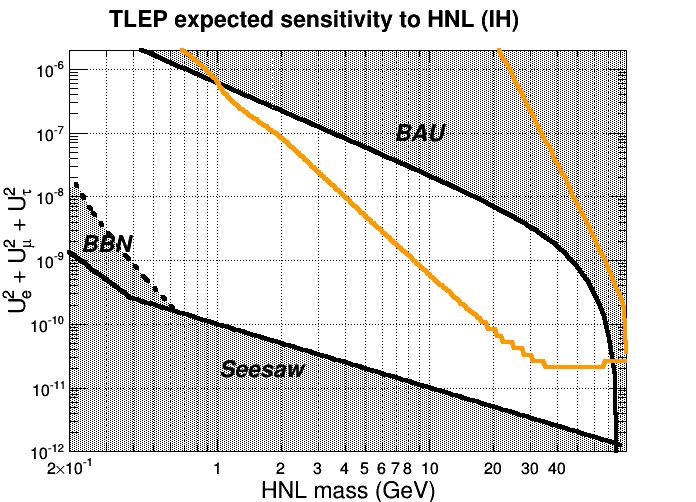 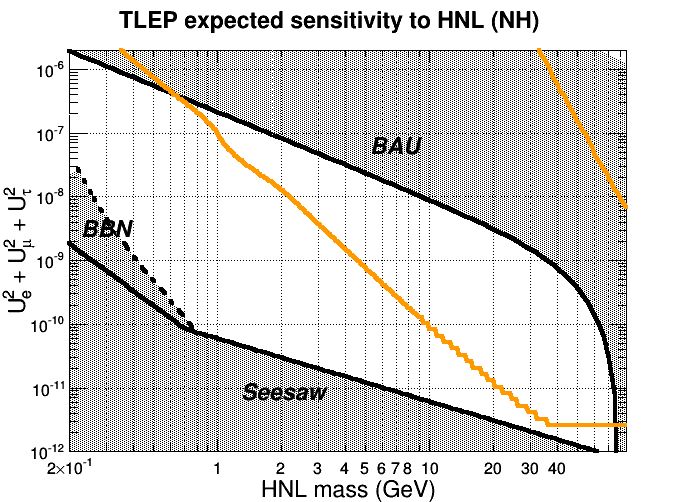 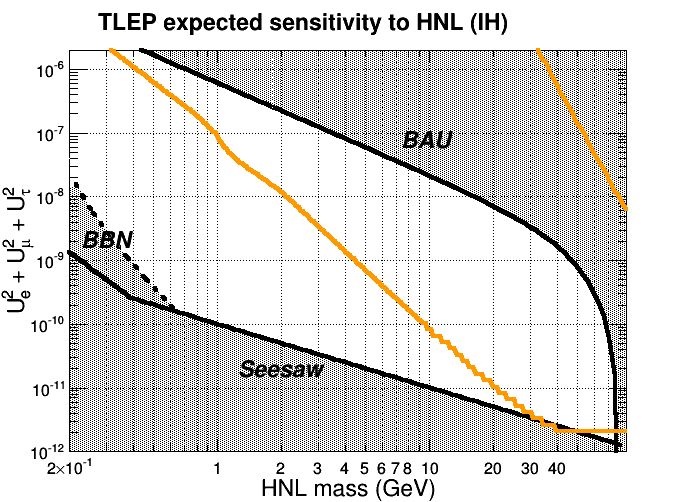 NZ = 1012    1mm<L<1m
Elena Graverini, Nicola Serra